Public Libraries - Adelaide
You wouldn’t read about it
Delivering the city’s library infrastructure model
Marian Morgan-Bindon 
Manager Library Services and Cultural Development City of Gold Coast
We surf the Gold Coast waves without wiping out…  And yes our poodles are pink
3 libraries    3 weeks     3 stories
Thank you
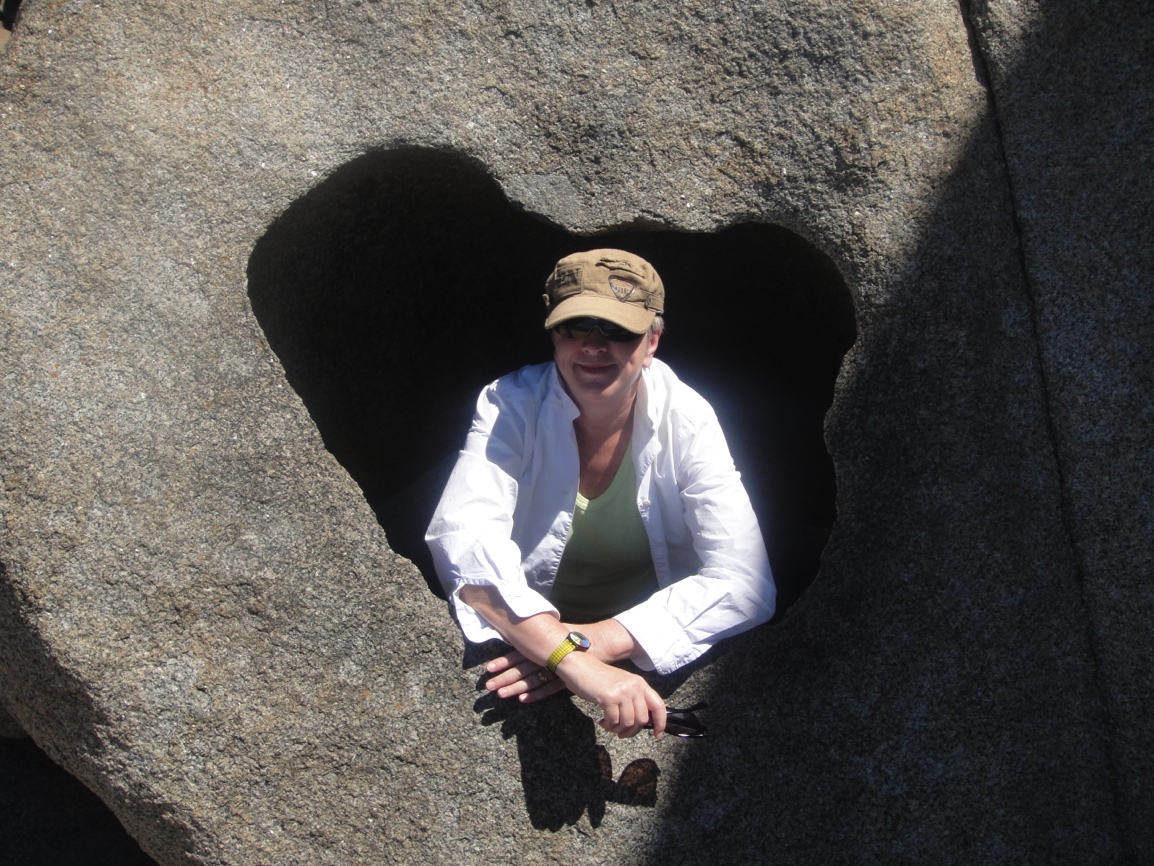 [Speaker Notes: I love south australia]
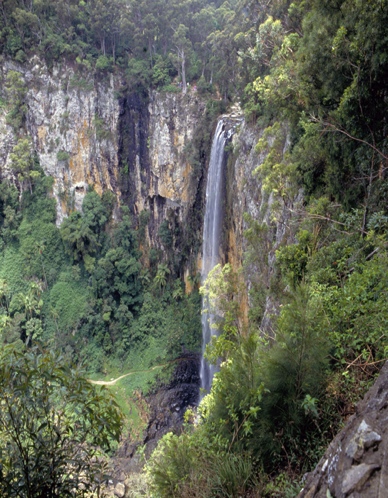 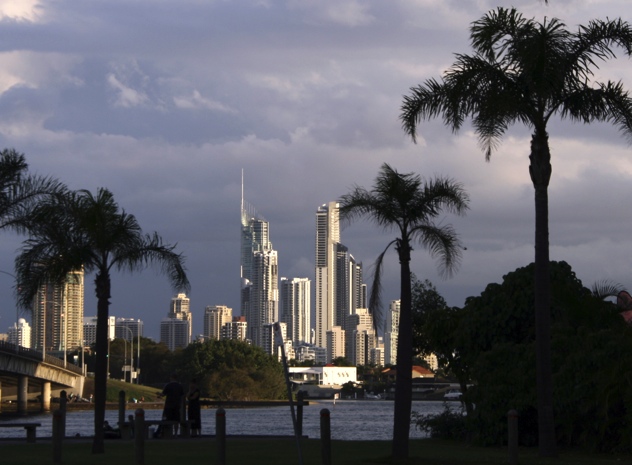 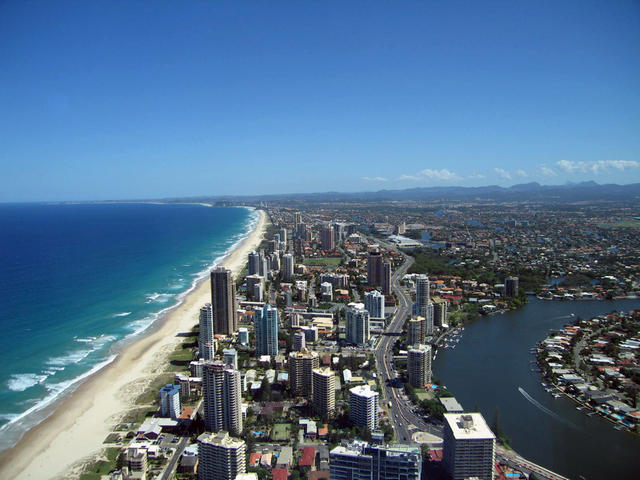 Book your next holiday here!
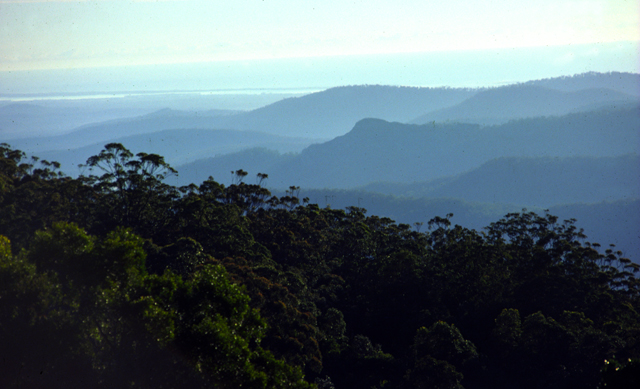 Image courtesy of Gold Coast info
http://www.goldcoastinfo.net
[Speaker Notes: City of contrasts]
The City of Gold Coast
13 Branch Libraries
One Mobile Library
Local Studies Library
Special Needs Library
Corporate Library

Collection Services

Small Admin unit
510,671 residents

 70 km beaches

 260 km navigable waterways

 287 days sunshine (usually)

 2,245 parks
Almost 9,000 visits to the city’s libraries each day
Make no mistake the Gold Coast is a creation of the late 20th Century.  

It was not forged by the intellectual fervour of an international design competition, as was Canberra.  It was not kicked off with an historic envisioning statement  “this will be the place for a village” as was Melbourne.  It has no “birth date” as does Sydney. 

No.  The city of the Gold Coast emerged in the latter decades of the 20th century because the Australian people willed it into existence !Bernard Salt   “The big Picture” 2006.
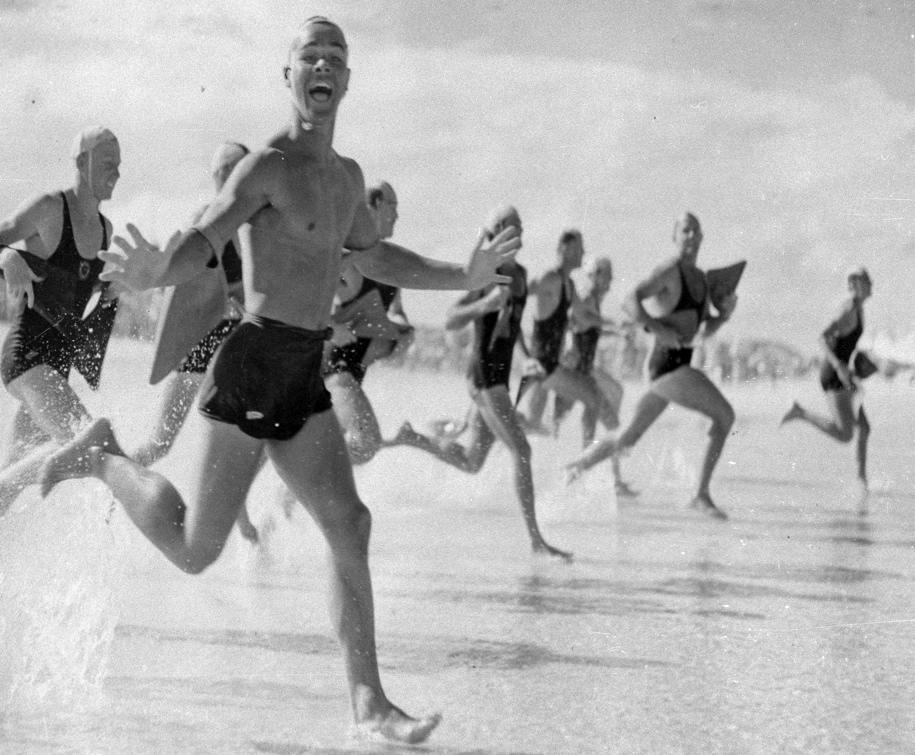 [Speaker Notes: We were willed into existence

Urban, suburban  and rural]
Council’s approach
The provision of a recognisable Council presence in the community that contributes to a sense of place and reaches customers at a location where they go about their everyday business
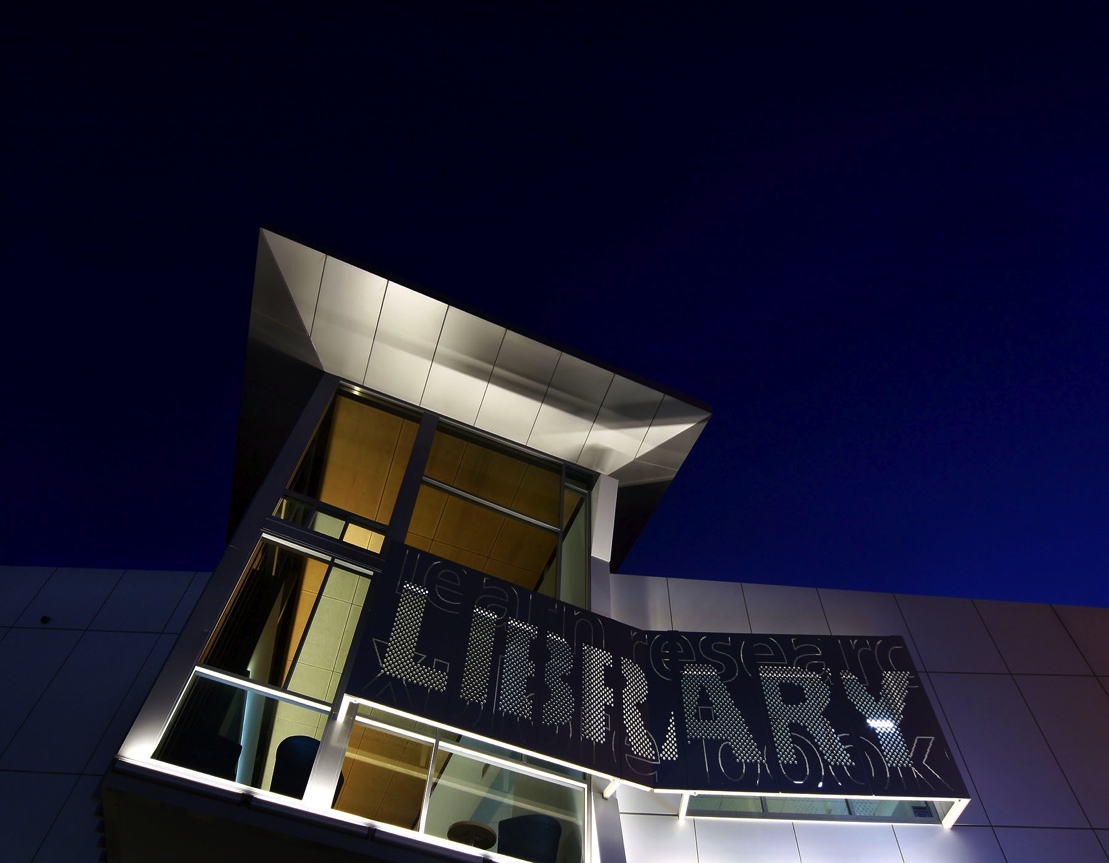 The facilities function as spaces for social and community engagement
[Speaker Notes: 10 year library infrastructure and service improvement program, Gold Coast City Council has achieved on time and within budget a number of ambitious building and ICT projects 
Gold Coast City Council has opened new libraries at Robina (July 2000), at Southport (2002), and at Nerang,and Mudgeeraba  (2003) Elanora (2007) Broadbeach 2008 and three more in 2013.]
Gold Coast Libraries
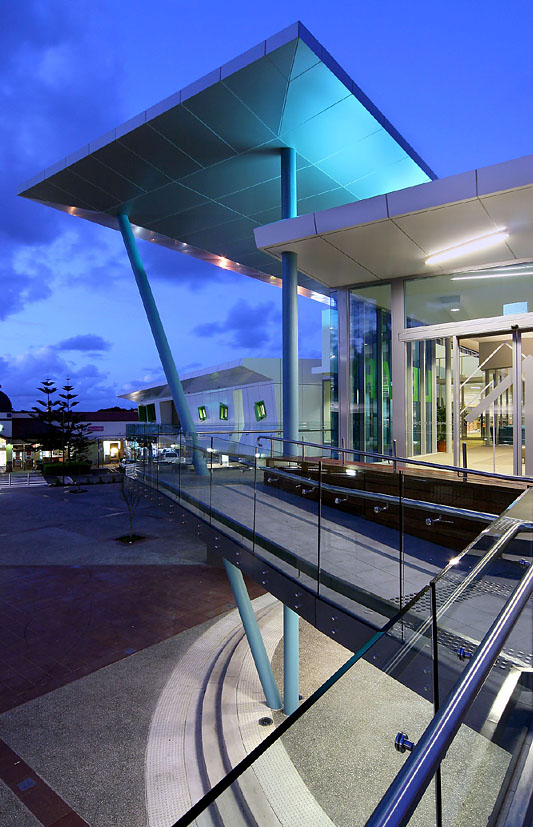 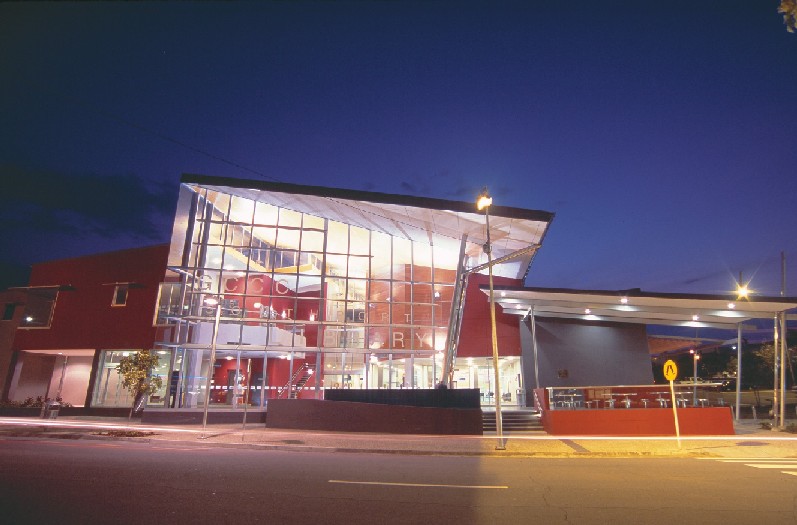 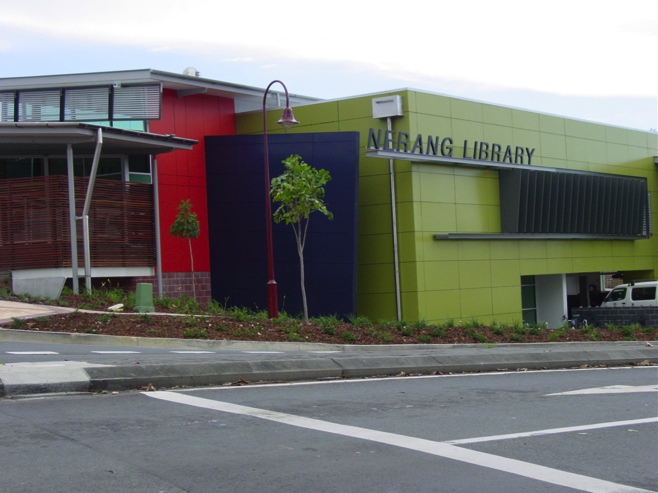 The new kids on the block
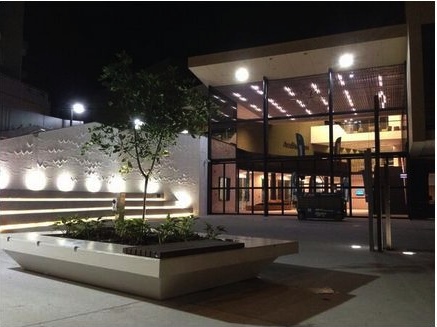 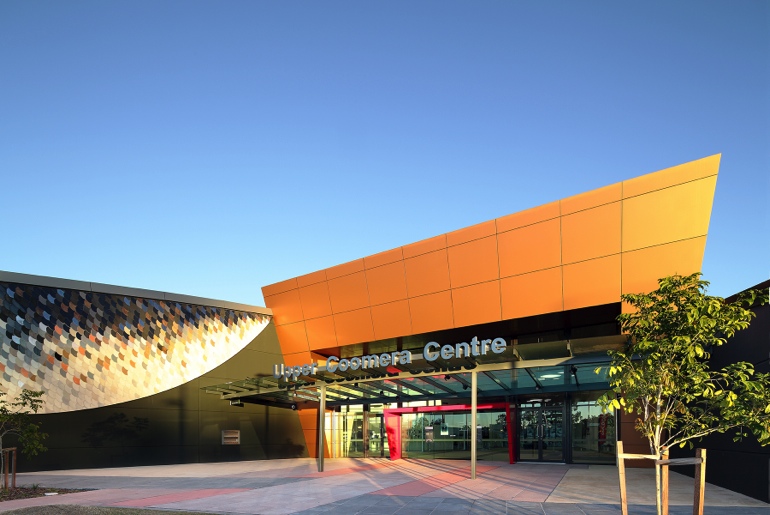 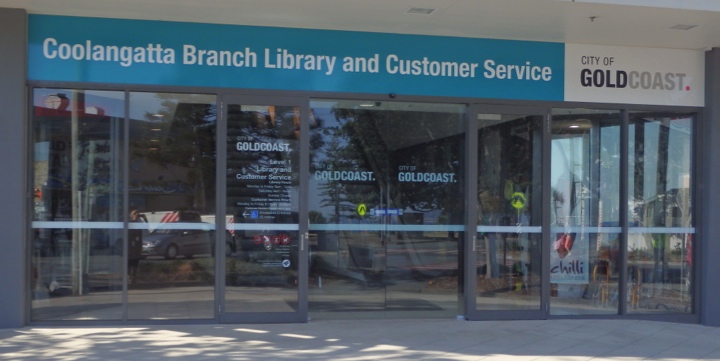 Positioning and Strength
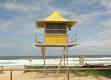 Long term planning
Evidence base 
Preparedness
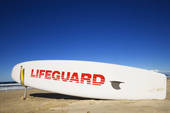 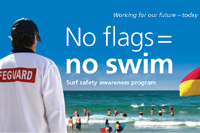 -
https://gcccopac.sirsidynix.net.au/client/search/asset/1343823  lifeguard tower
[Speaker Notes: So what has our delivery to do with surfing!

Surfing can be broken into several skills: 
Preferred positioning on the wave is determined by experience

Our strength is and long term planning framework
our strong evidence base]
Try new things
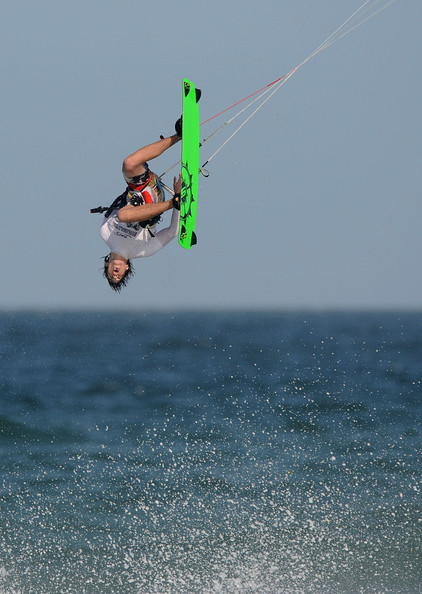 (December 9, 20102010-12-09 16:00:00 - Source: Matt Roberts/Getty Images AsiaPac)  upside down
[Speaker Notes: And a penchant for requesting our architects try new things]
But where are the poodles you ask!
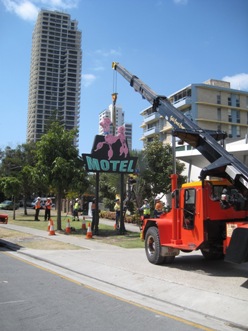 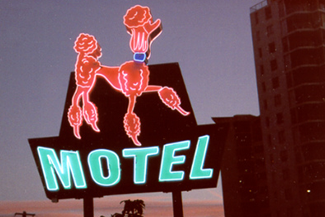 http://www.goldcoast.qld.gov.au/pink-poodle-finds-new-home--11016.html
Friday, 28 September 2012 11:45 am
[Speaker Notes: Rich post war history

BUT rich pioneering history, an indigenous culture and more than a surfers paradisePink Poodle finds new home
Friday, 28 September 2012 11:45 AM

The Gold Coast’s beloved Pink Poodle sign has found a new home.
The heritage-listed neon sign will be reinstalled today in Fern Street, close to its original location at the Pink Poodle Motel, on the corner of the Gold Coast Highway, Surfers Paradise.
In February 2011, the sign was placed into storage at a Council depot to allow for early works for the Gold Coast Rapid Transit project. It has since been fully restored and refurbished to meet the relevant electrical standards.
Smallest of all  - but though of interest]
Mudgeeraba Branch Library – a level three library
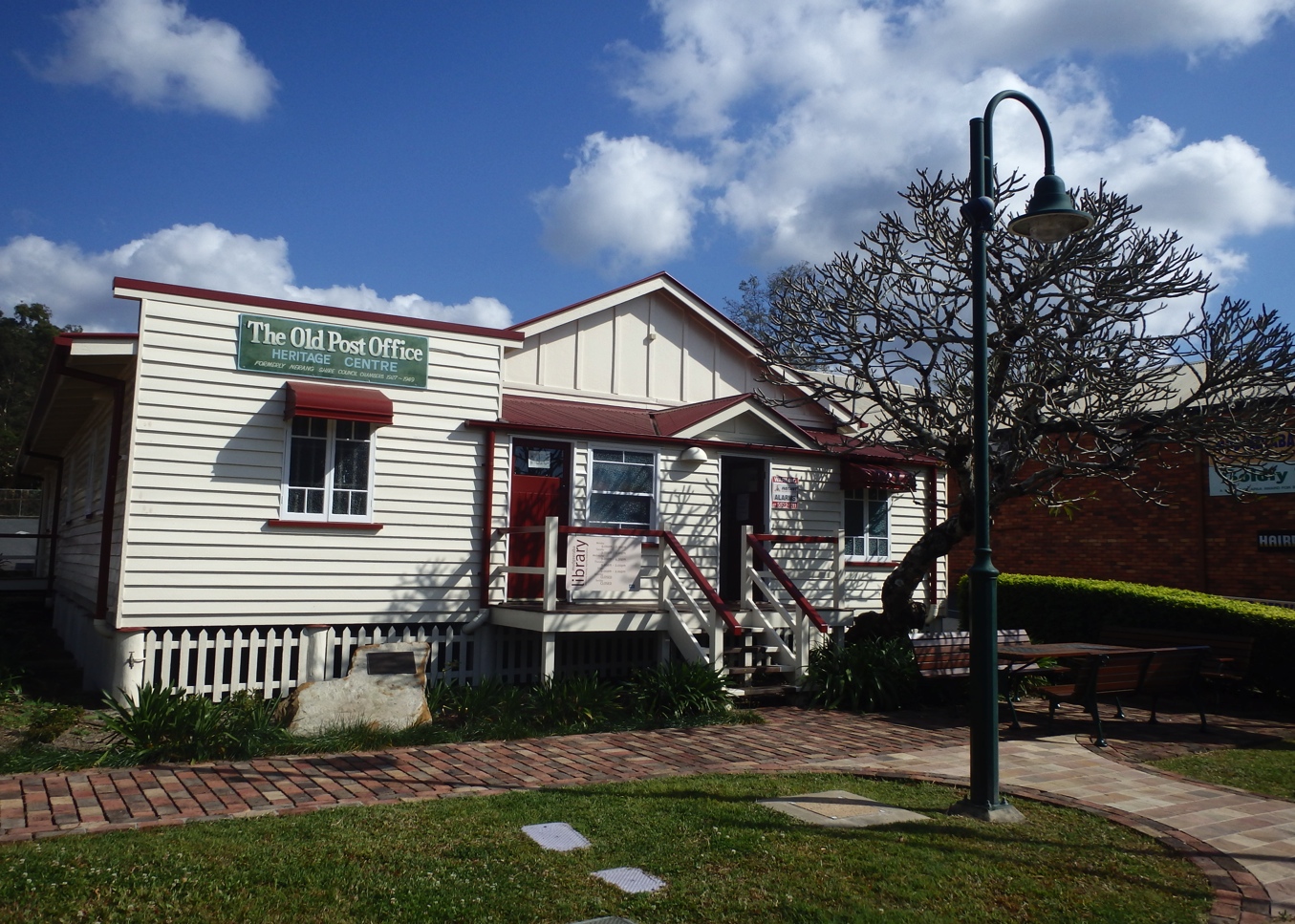 -
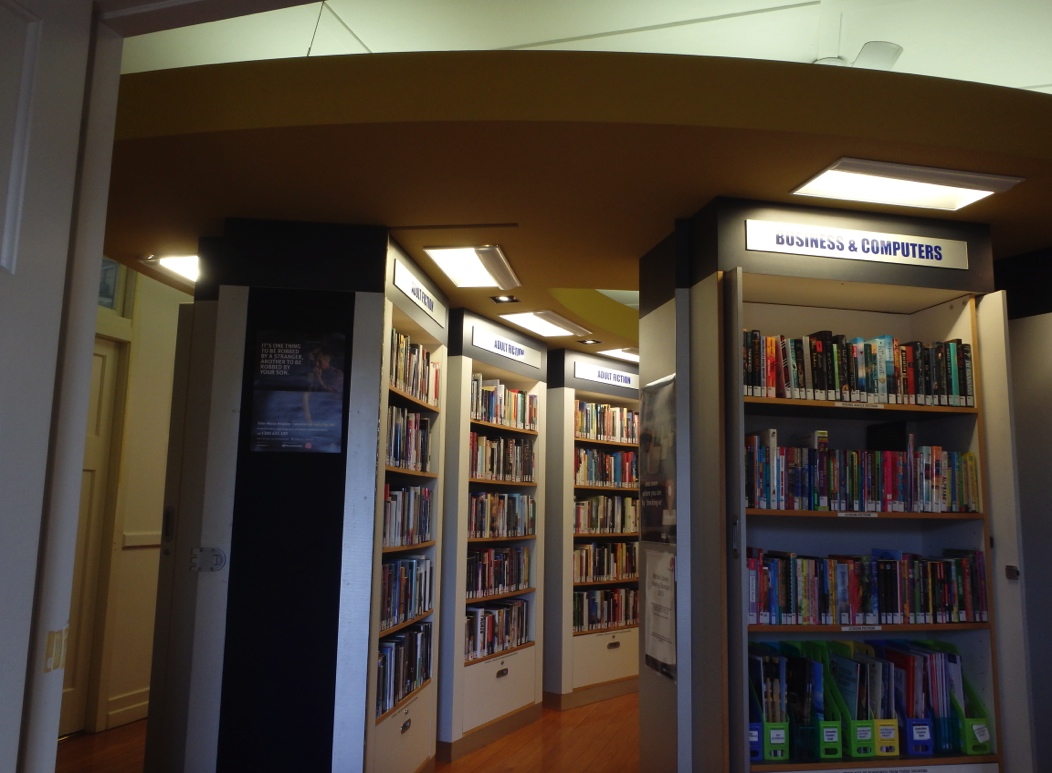 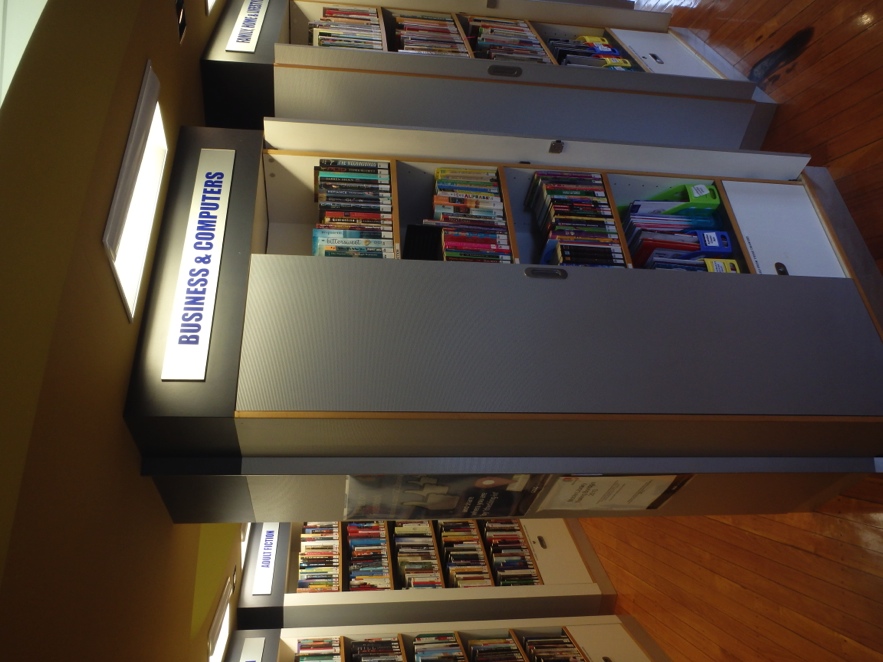 [Speaker Notes: Rich post war history
Nights at the pink poodle and at Coolangatta

BUT rich pioneering history, an indigenous culture and more than a surfers paradise
Smallest of all  - but though of interest]
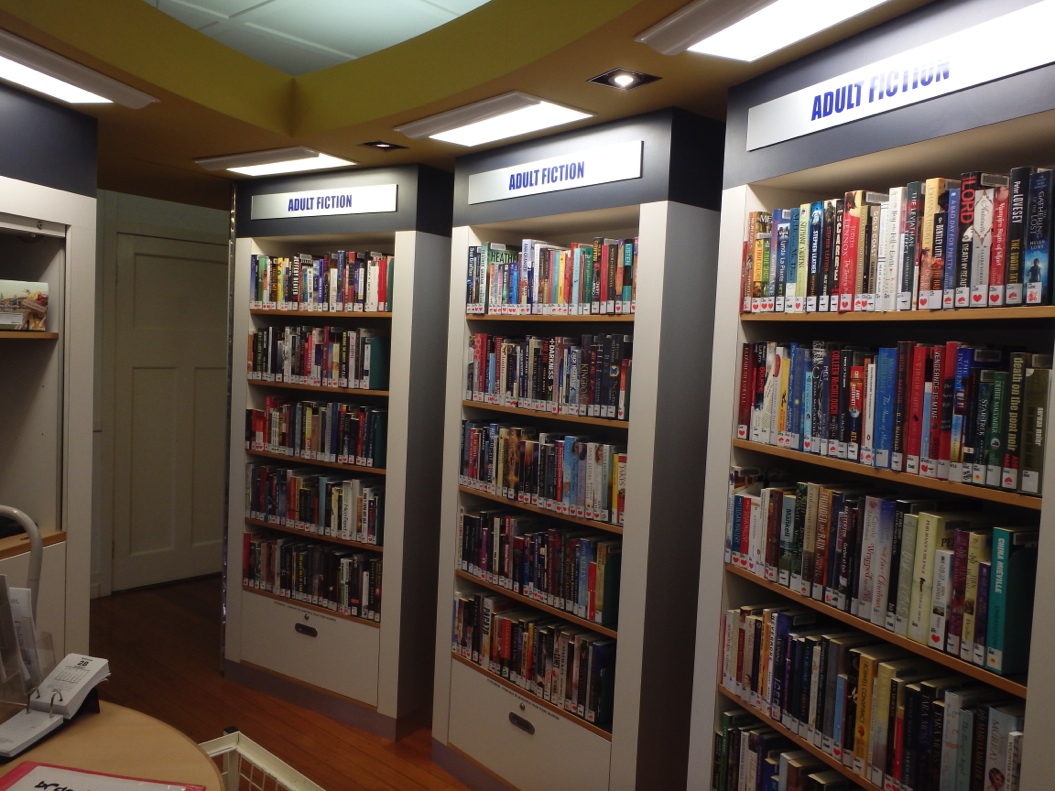 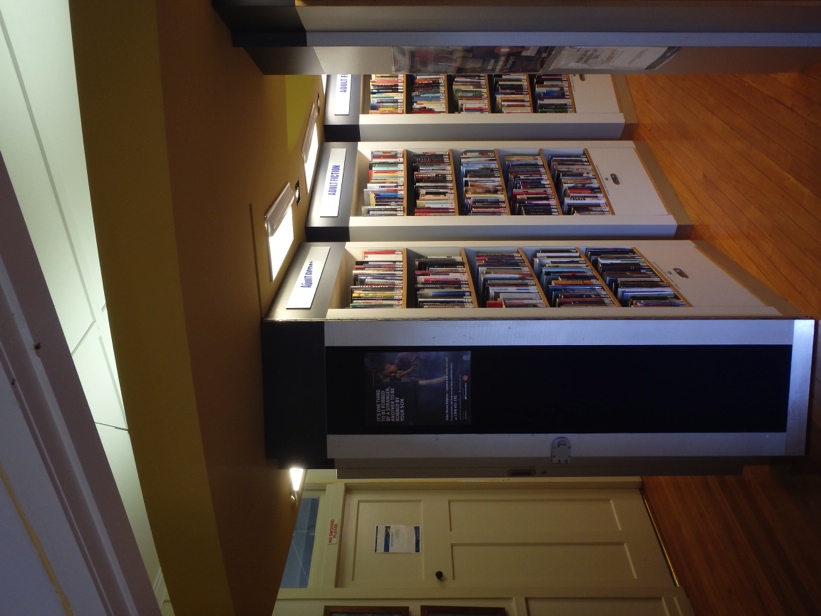 -
Mudgeeraba Branch Library
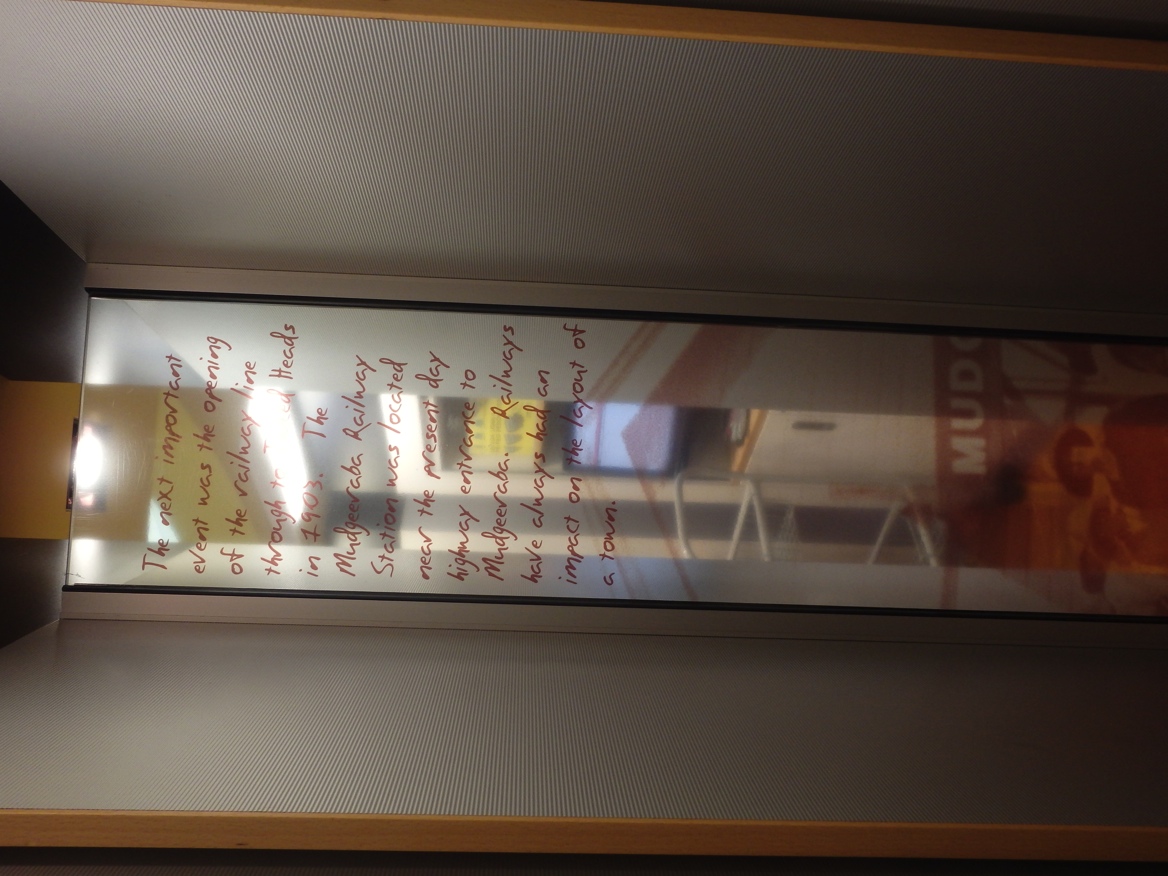 The most important event was the opening of the railway line through to Burleigh Heads in 1903.  …Railways have always had an impact on the layout of the town.
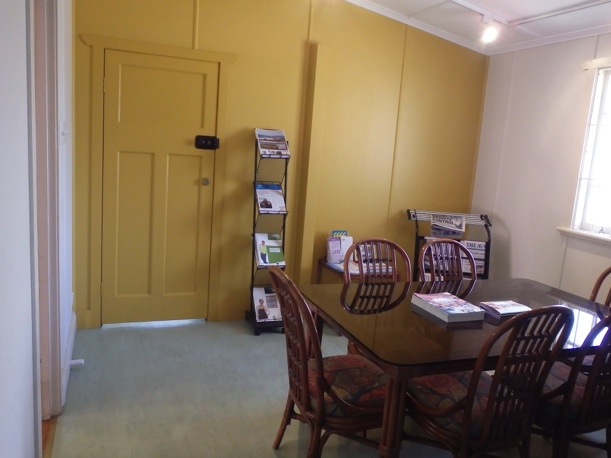 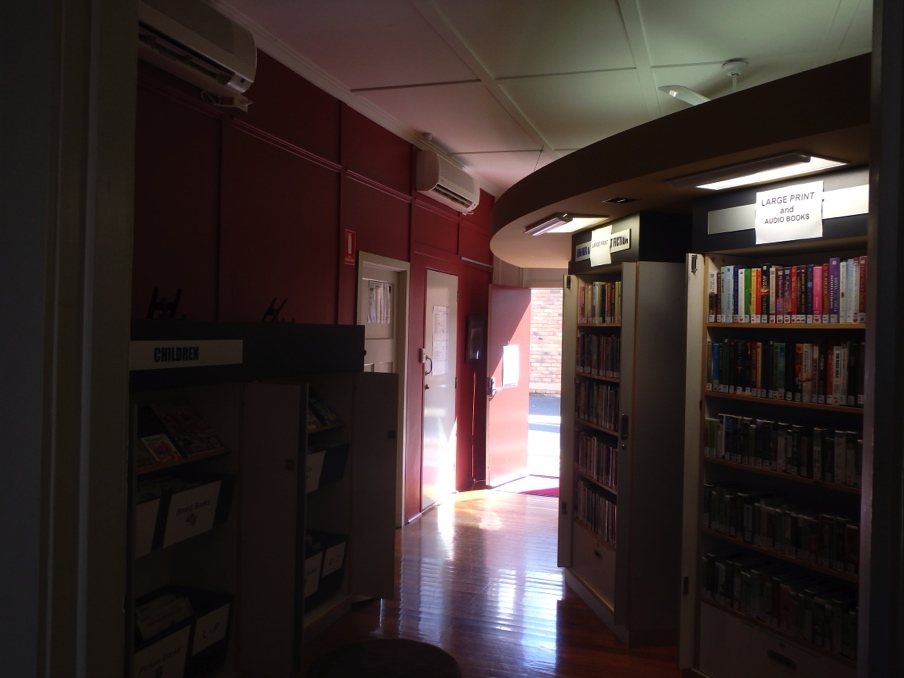 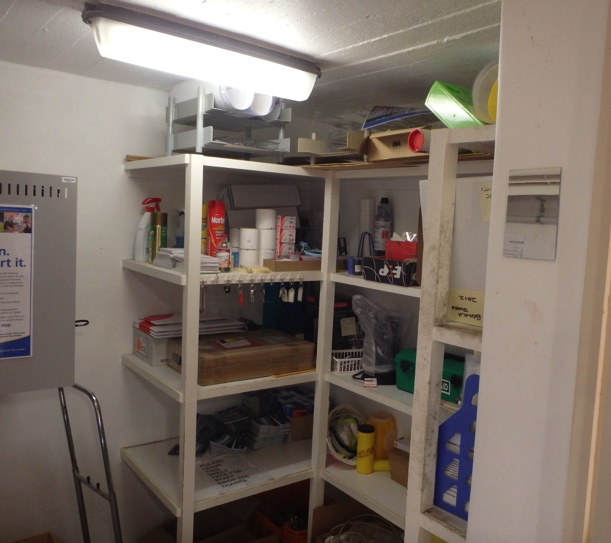 -
[Speaker Notes: Safest stationery cupboard]
Coolangatta - a level two branch library
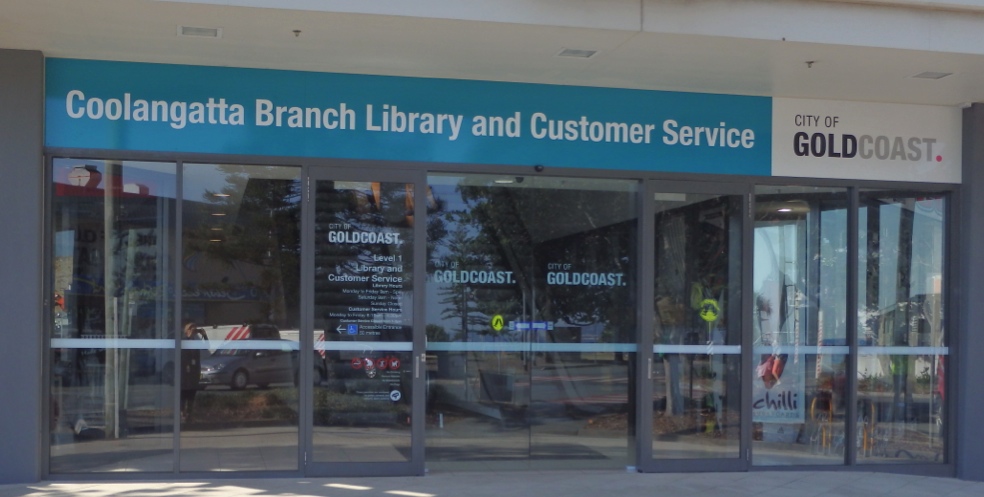 Opened: 29 July 2013
Architects:  Henderson Hays Hamilton
Floorspace:  Collection: Public access PCs: 10
Average loans per month: 12,300 
Average visits per month:8,880
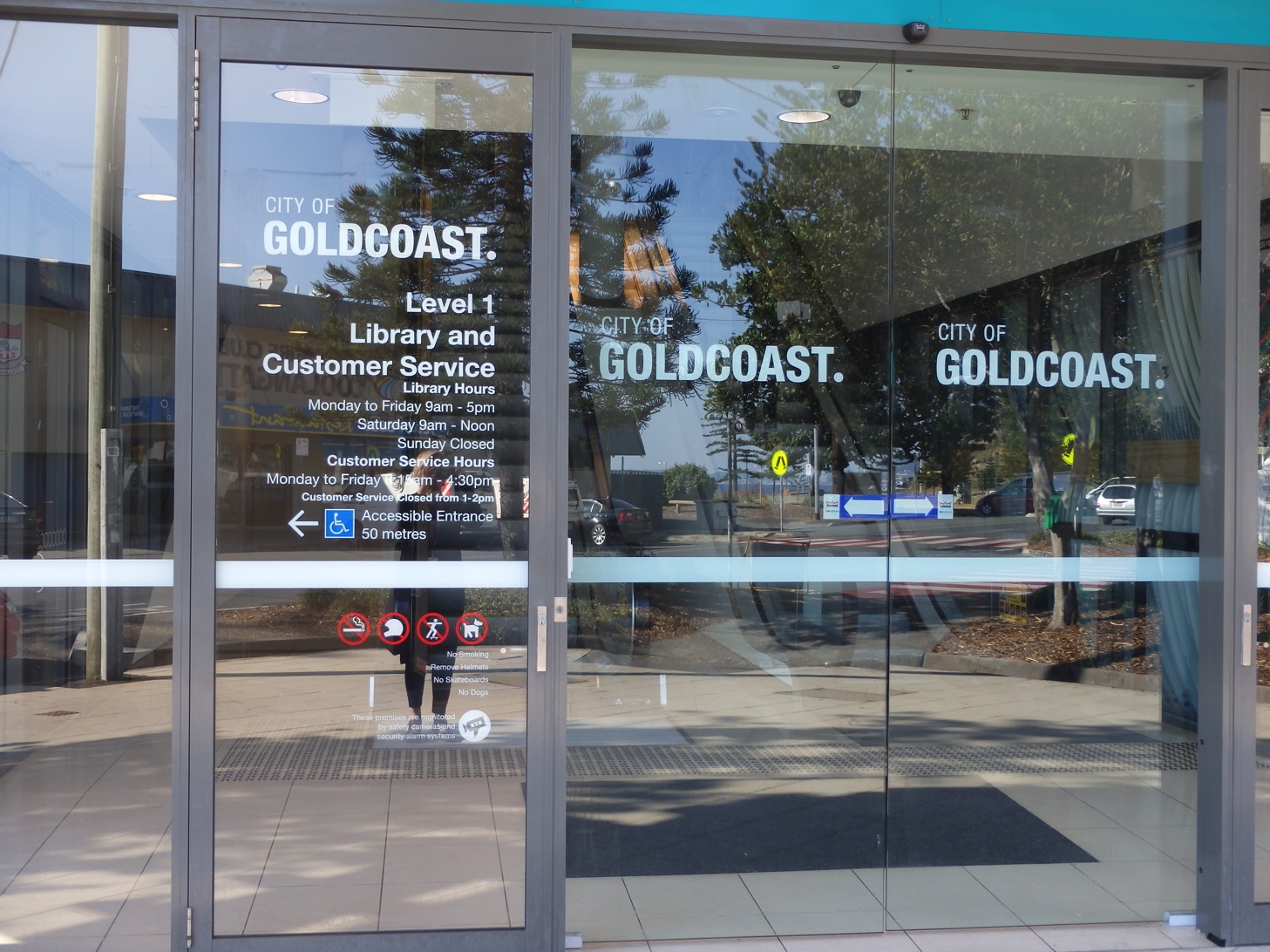 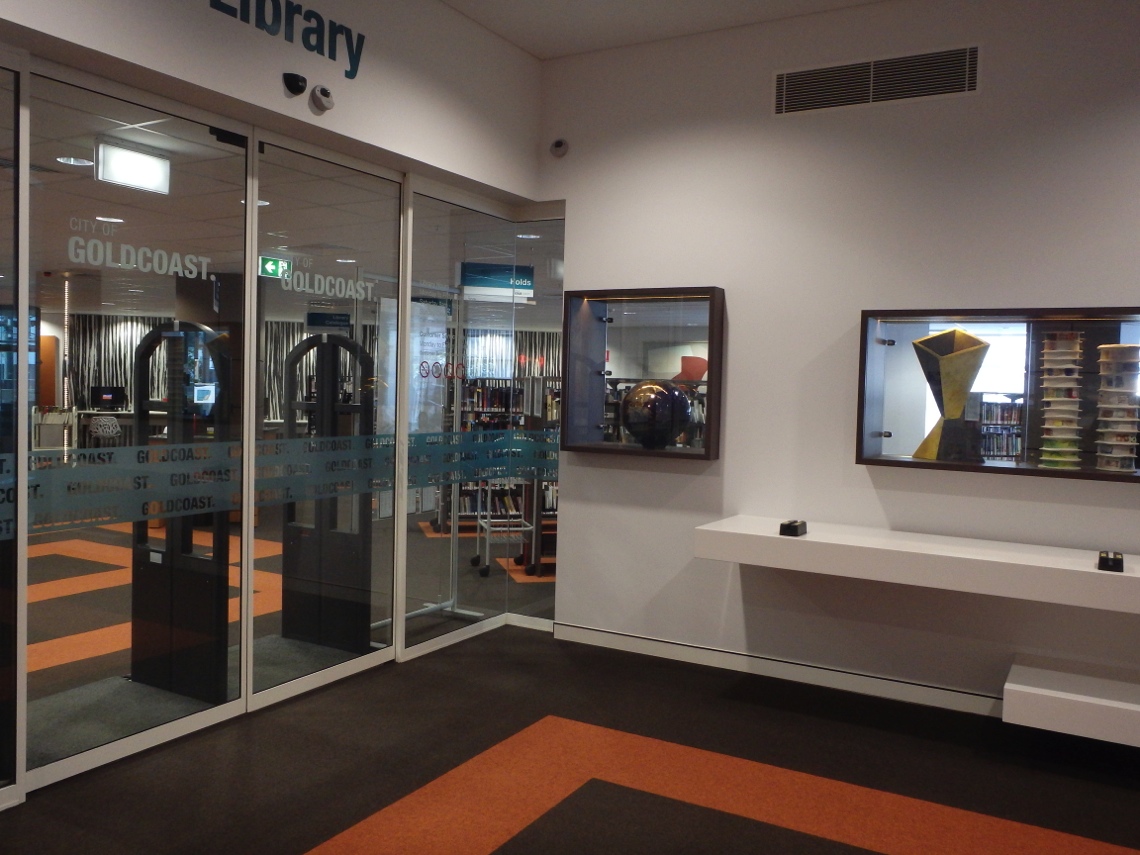 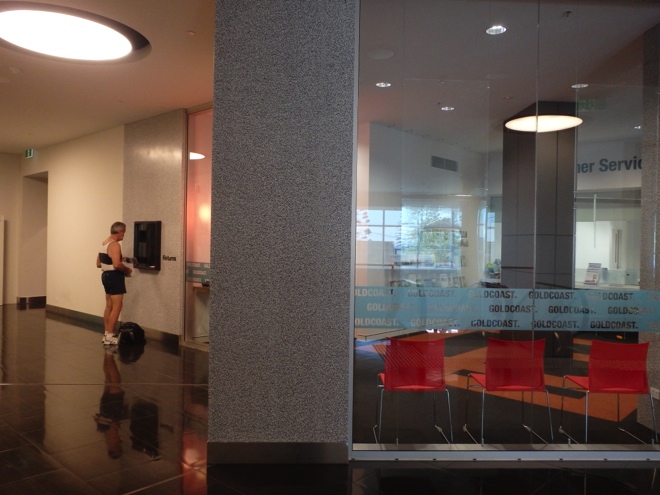 -
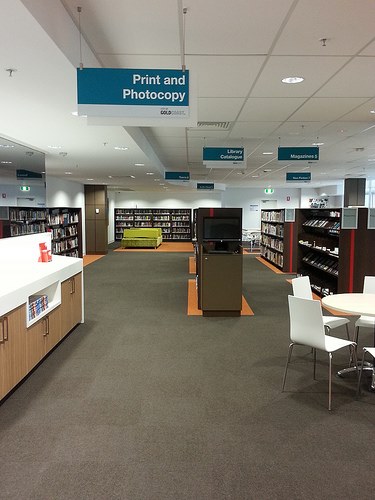 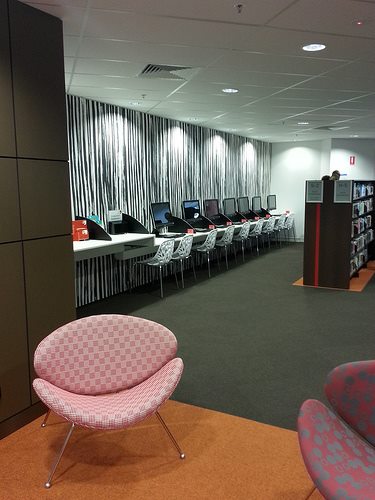 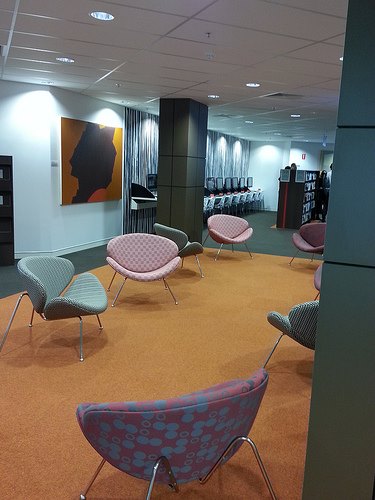 -
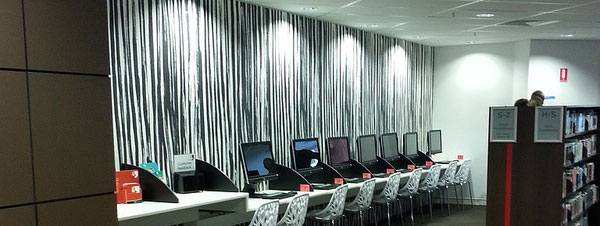 -
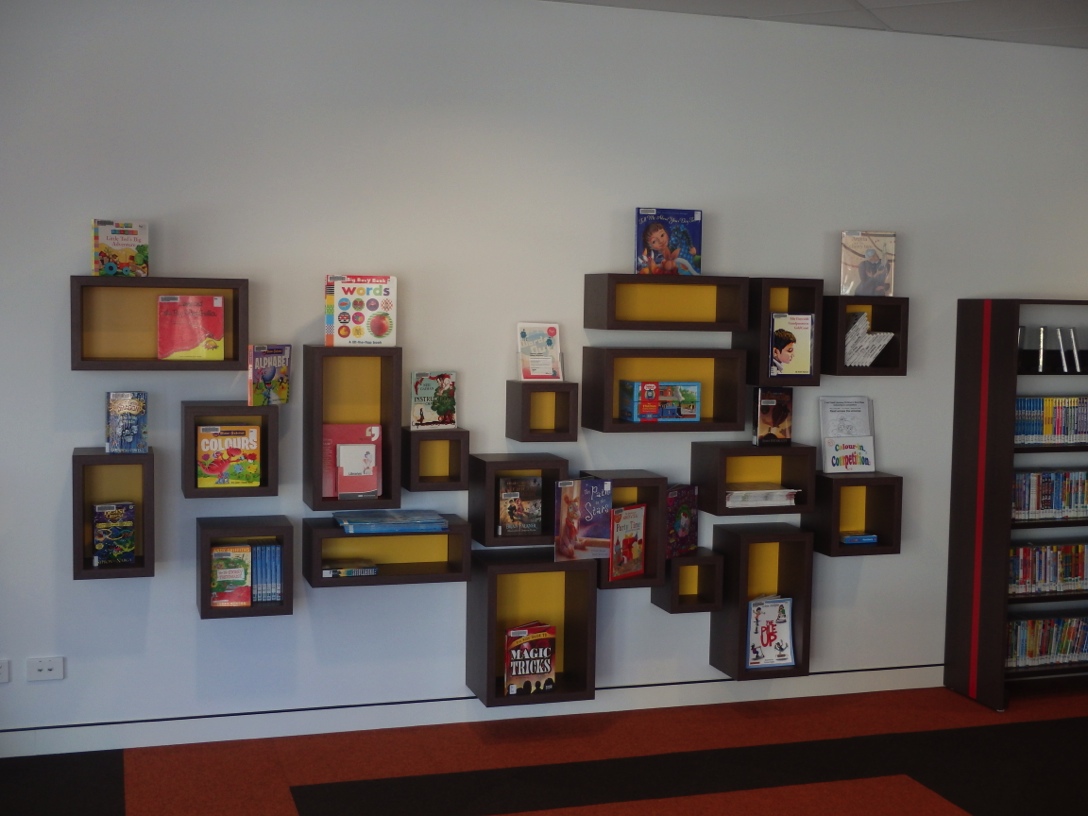 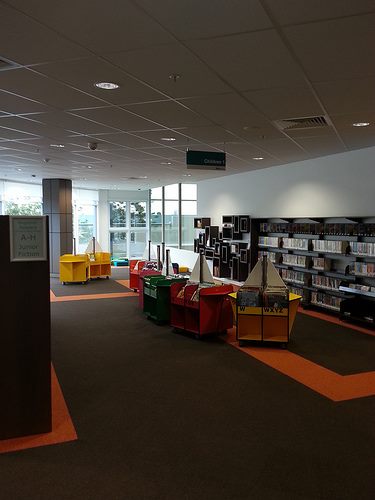 -
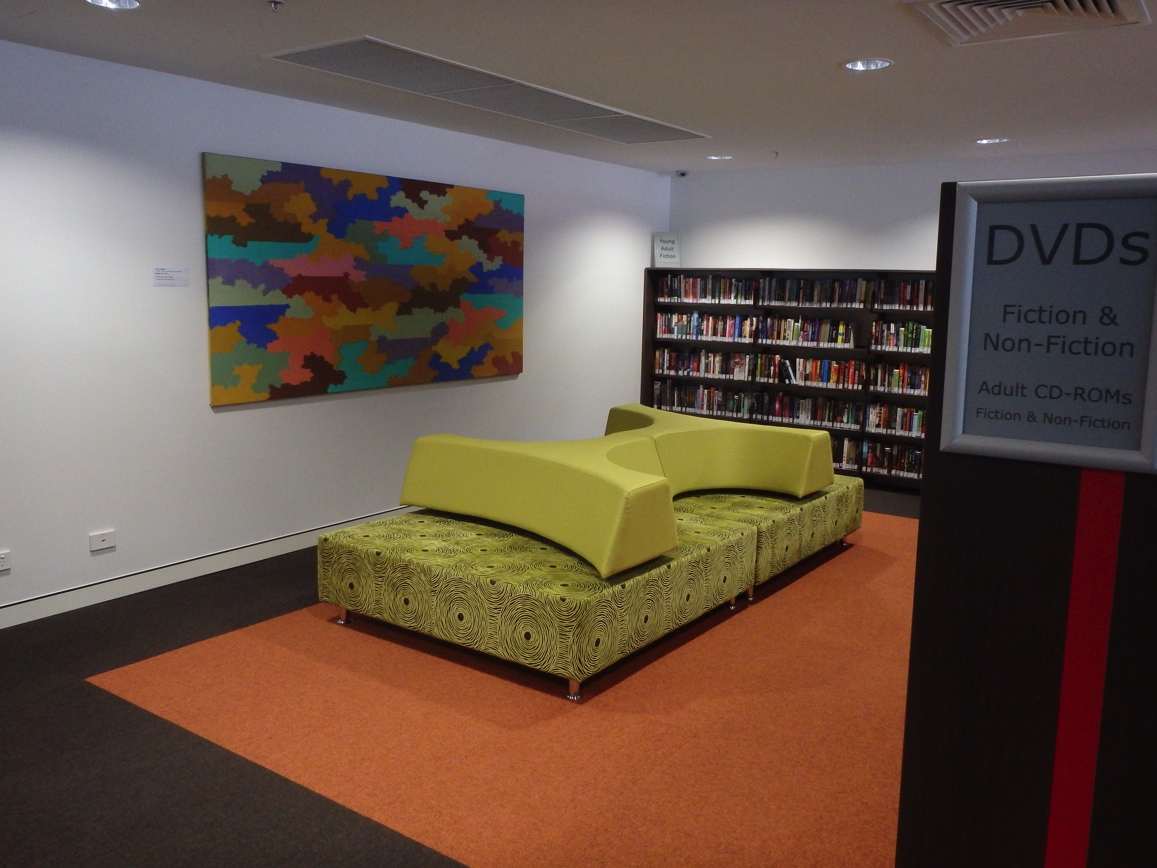 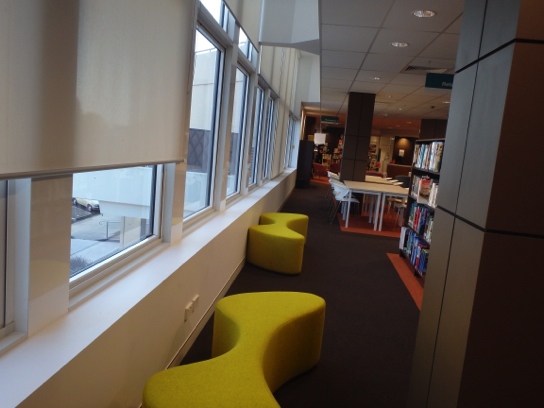 Upper Coomera Branch Library – a level two local level library
Opened: 14 June 2013
Architects:Interiors :Daryl Jackson Pty LtdFloorspace: Collection: 35,000
Public access PCs: Average loans per month: 
Average visits per month: 27,000
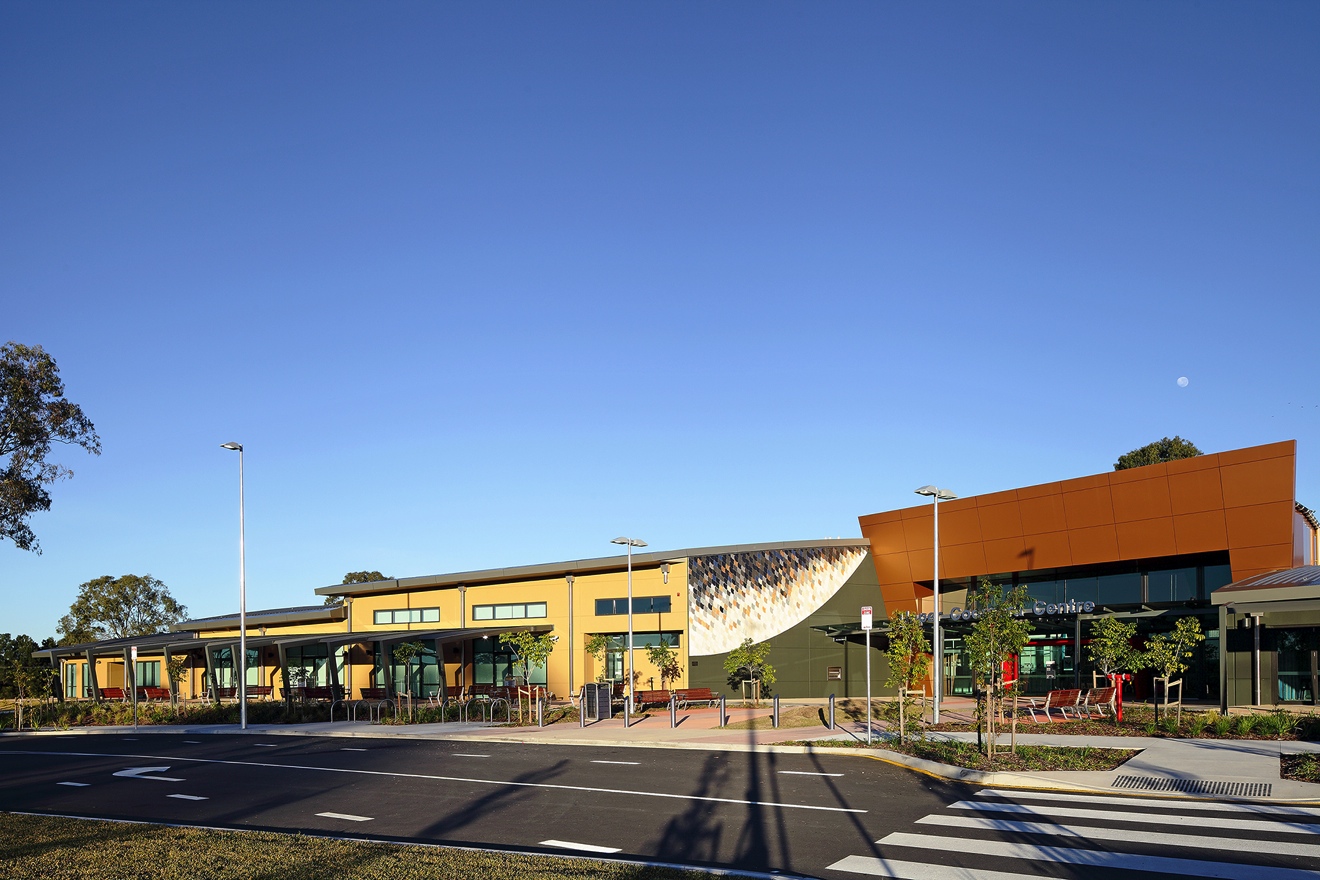 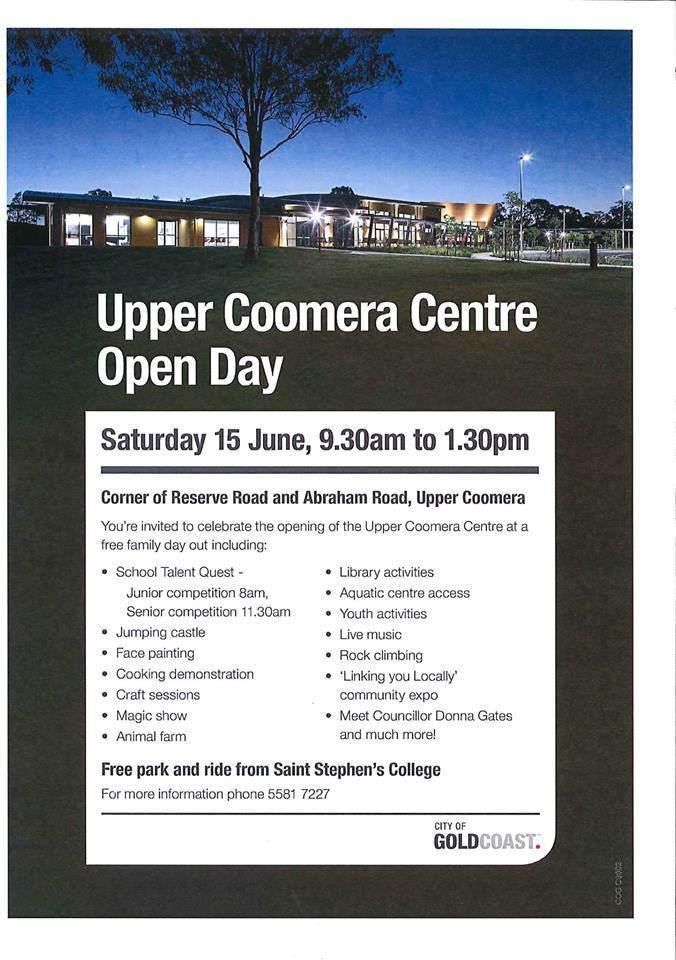 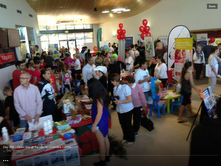 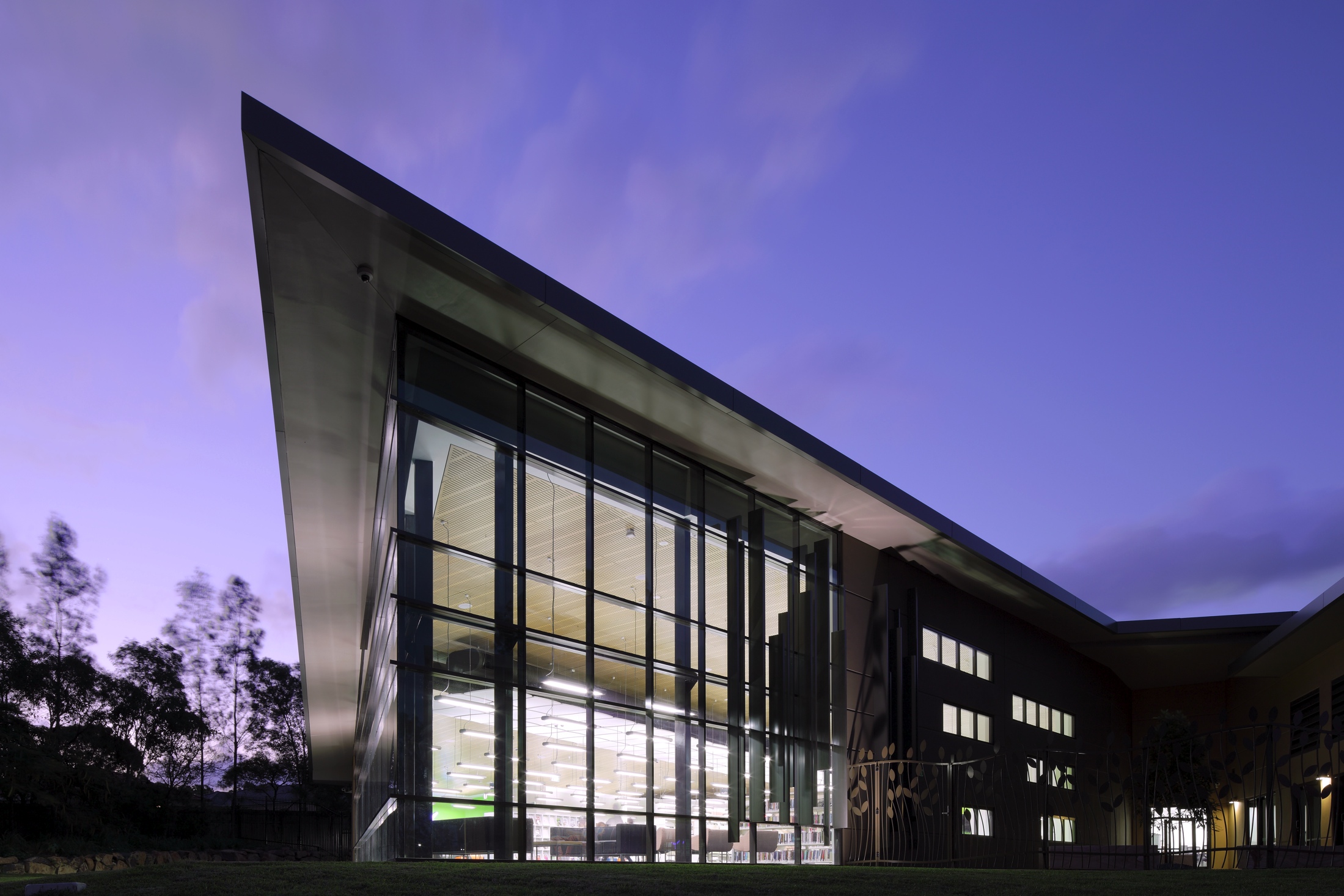 -
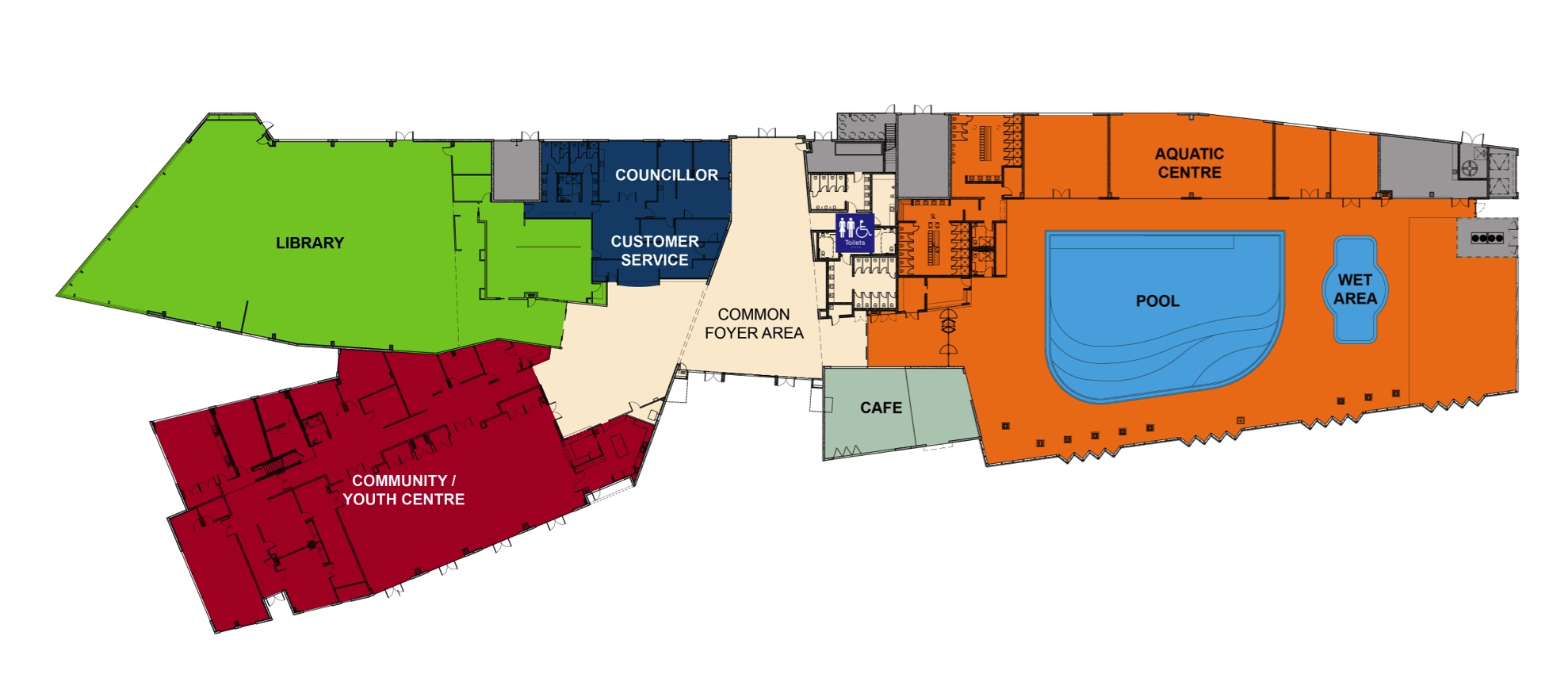 [Speaker Notes: Urban, suburbian  and rural]
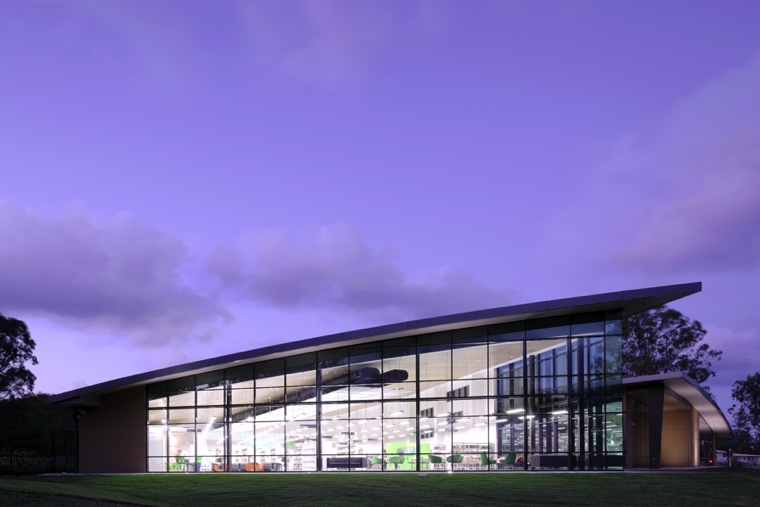 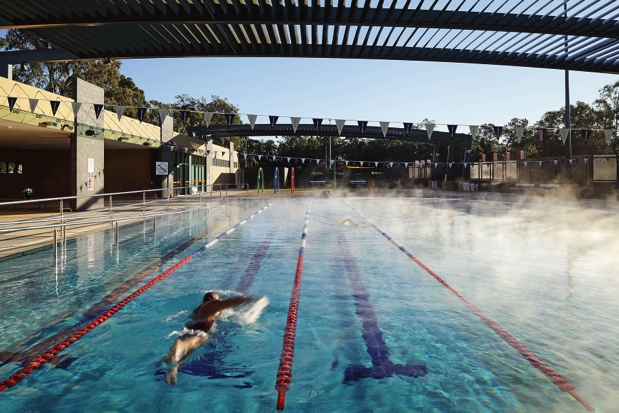 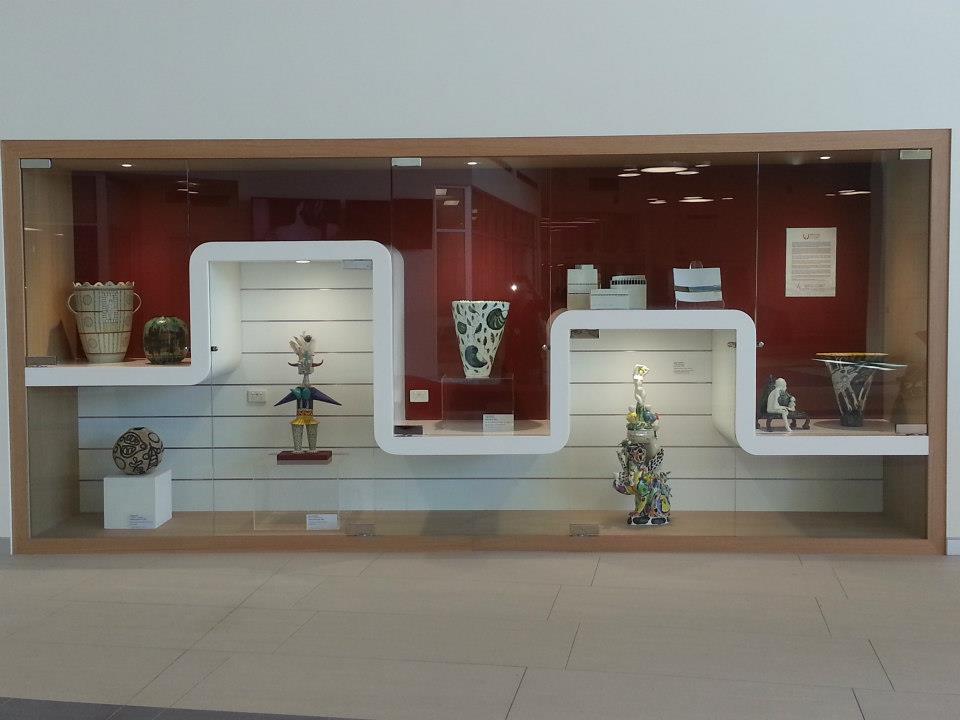 [Speaker Notes: Urban, suburbian  and rural]
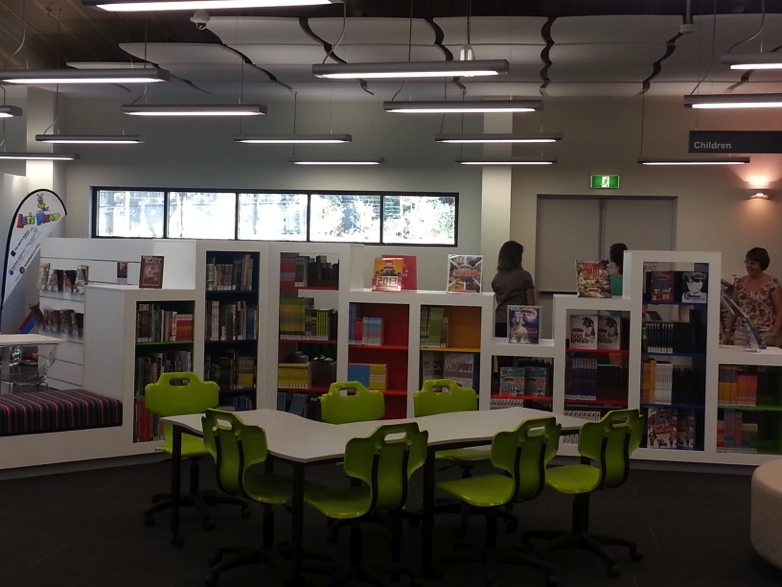 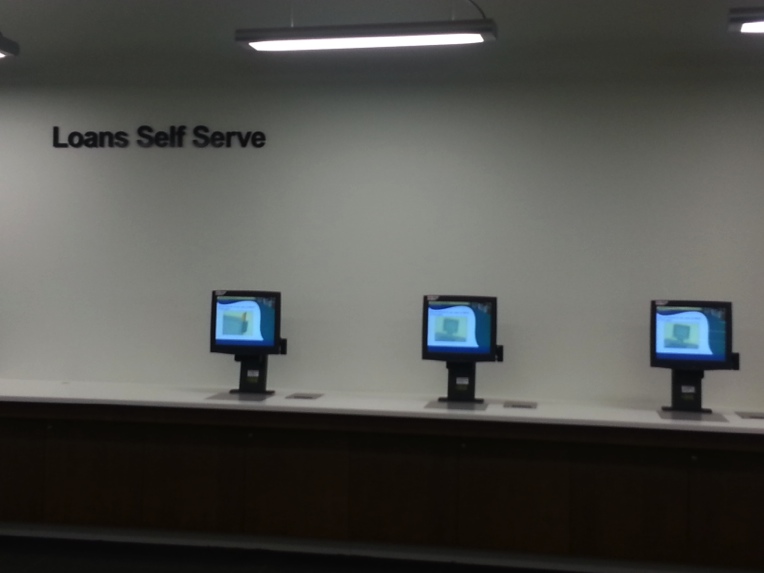 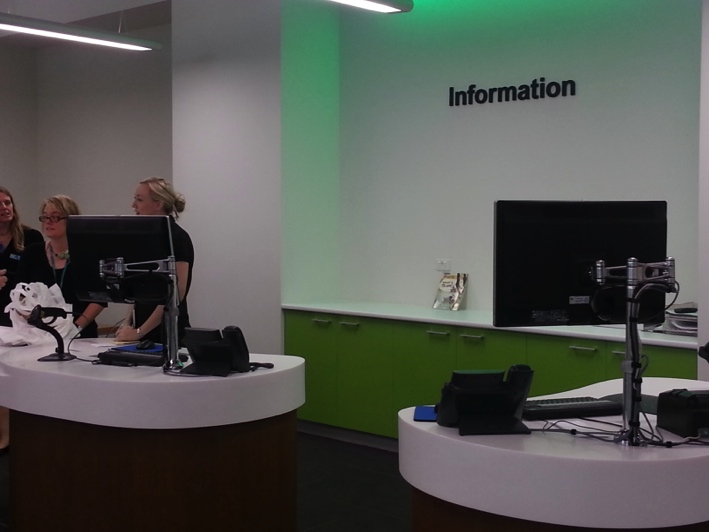 Photos: johnmillsphoto.com.au
[Speaker Notes: Urban, suburbian  and rural]
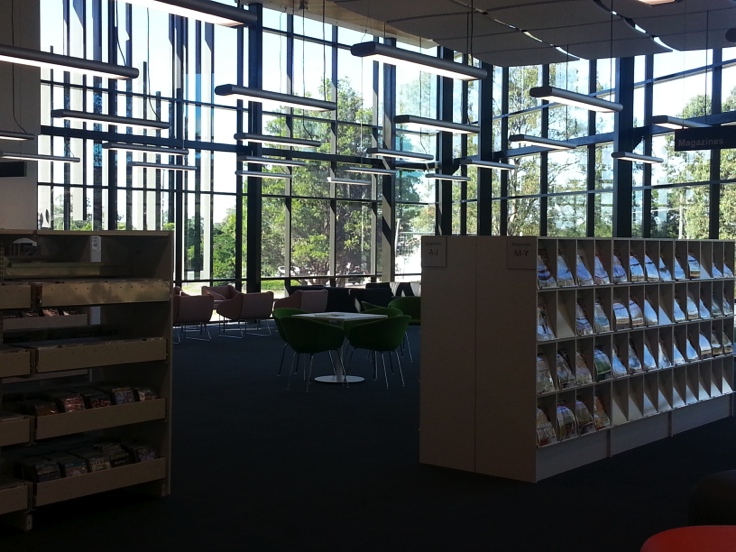 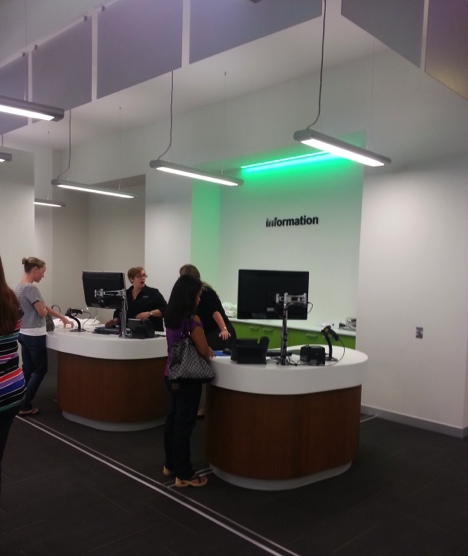 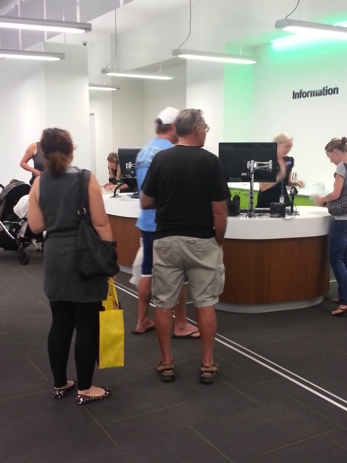 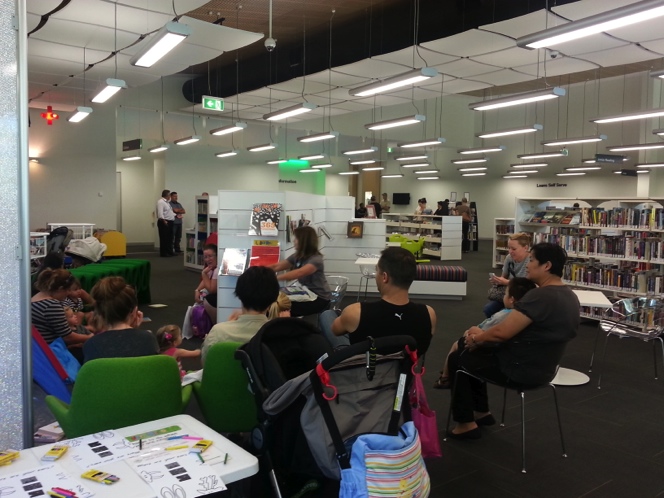 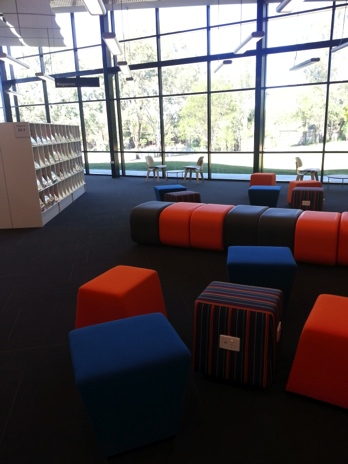 [Speaker Notes: Urban, suburbian  and rural]
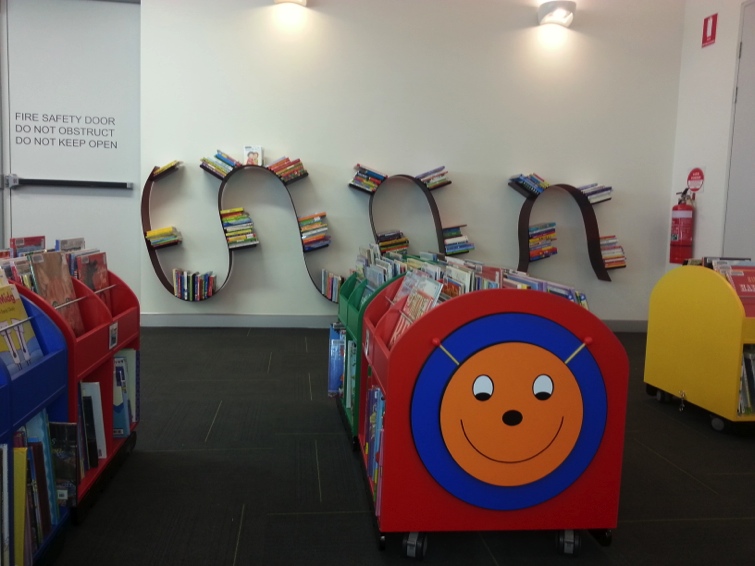 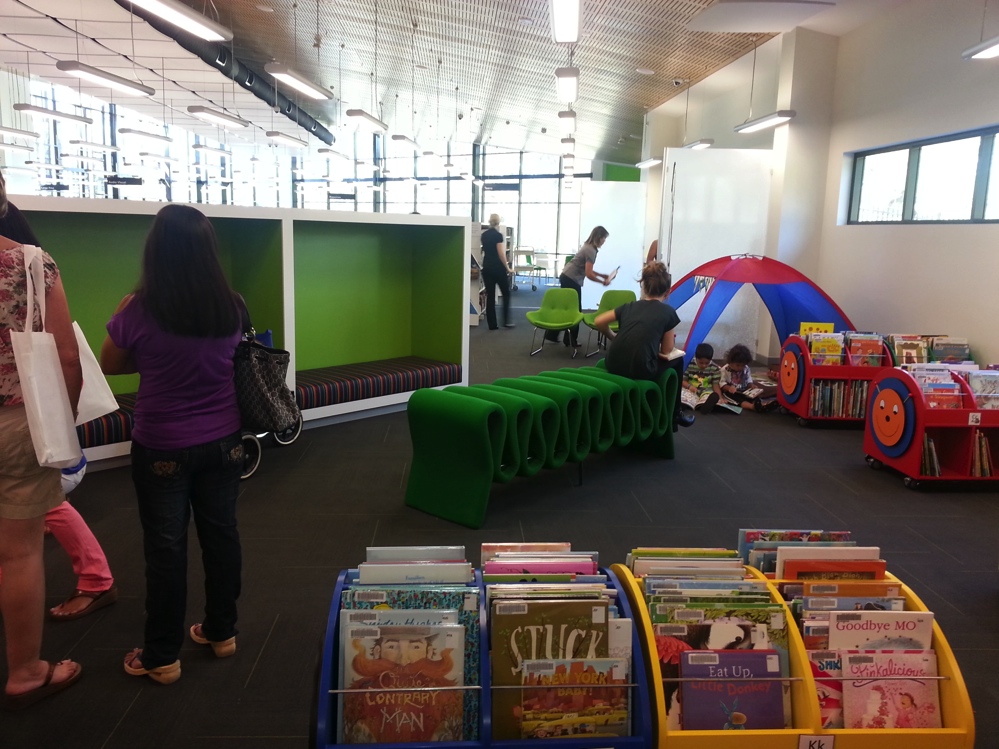 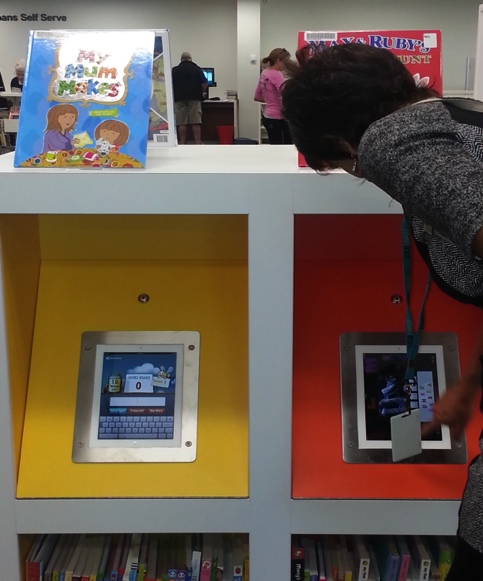 Helensvale Library and Cultural Centre -  a level one library
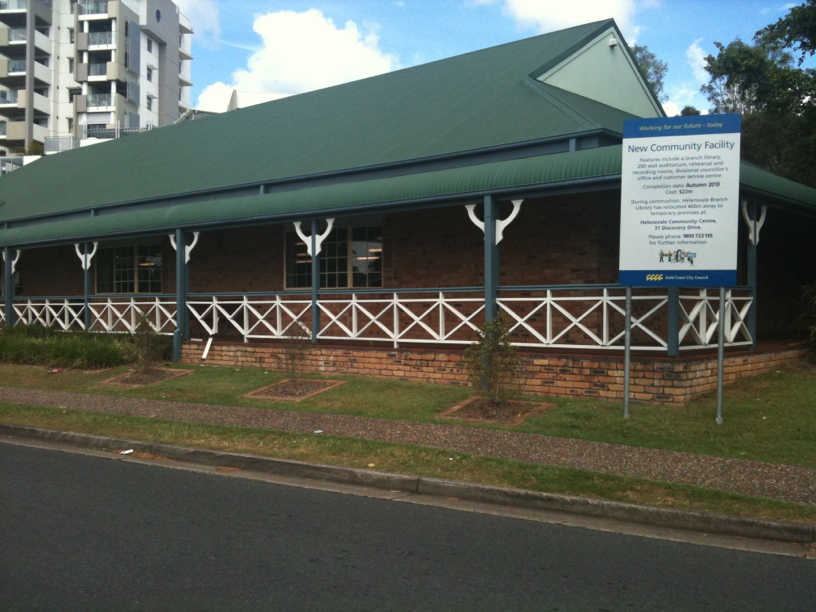 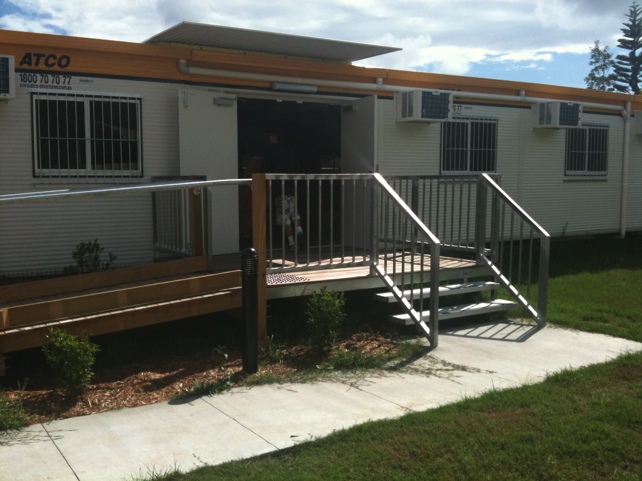 Helensvale Library and Cultural Centre
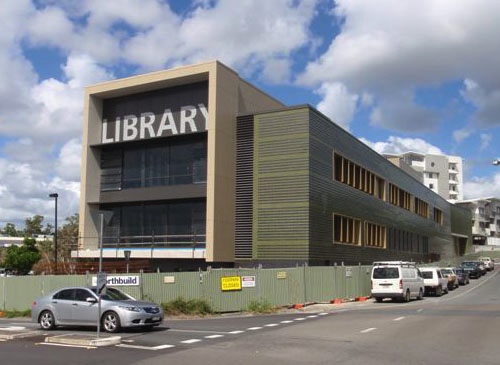 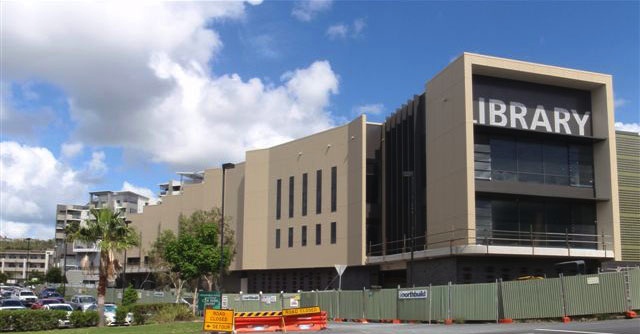 Opened 17 July 201342,000 visits in a month
Dear temporary Library, 

We have known each other for more than a year, you have served us well, but after tonight I think it is time we stopped seeing each other.

It's not you, it's me. 

I have met a newer, bigger and better Library and I think by mid-next month we will be seeing a lot of each other. 

Take care with yourself (out in the mines).

Regards

W
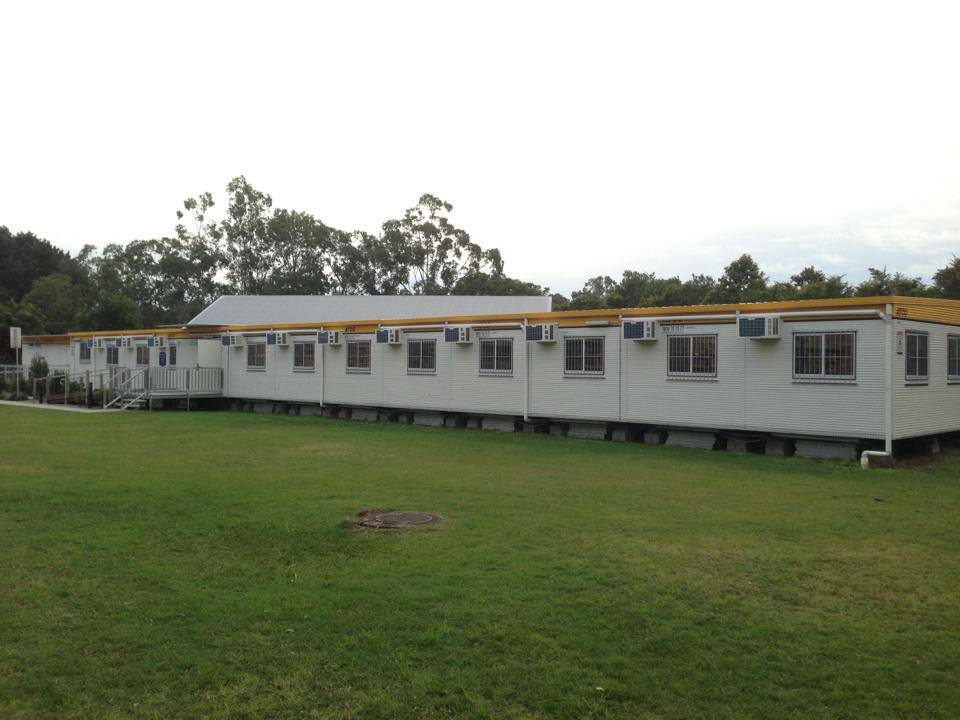 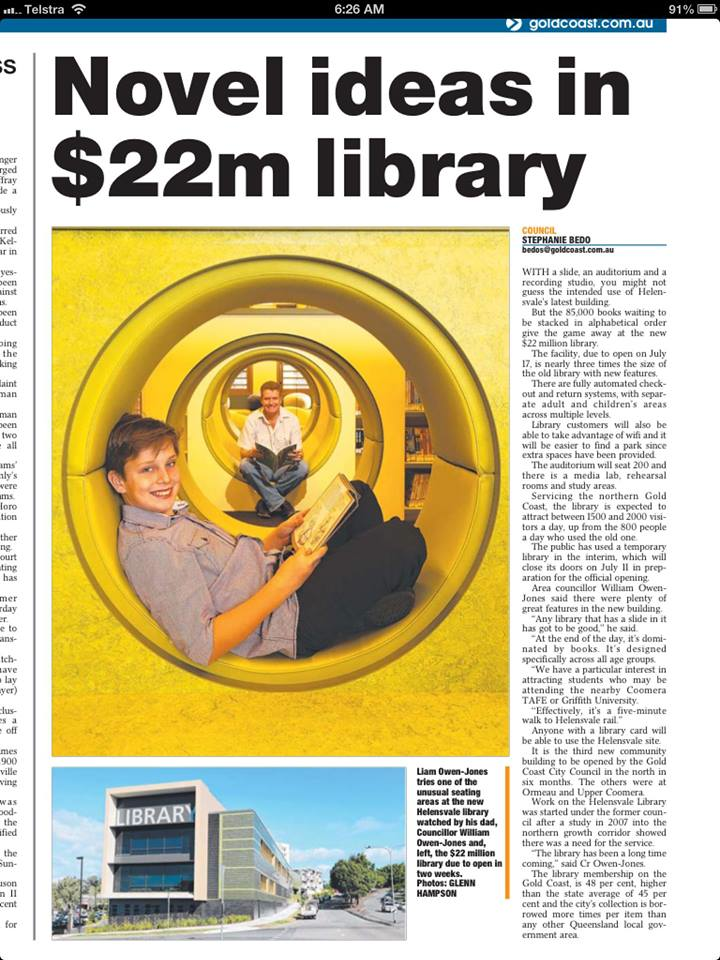 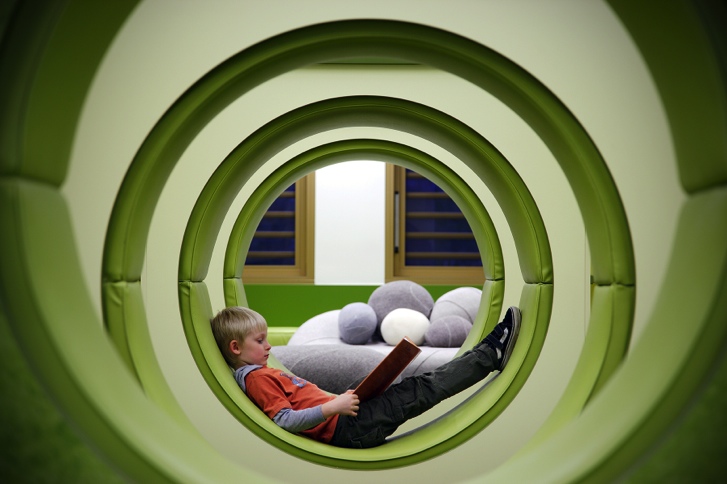 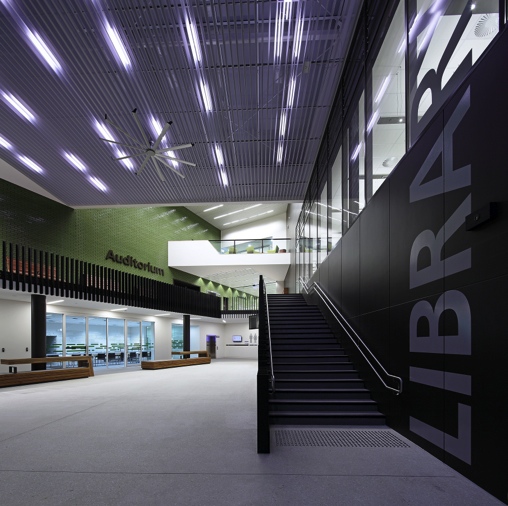 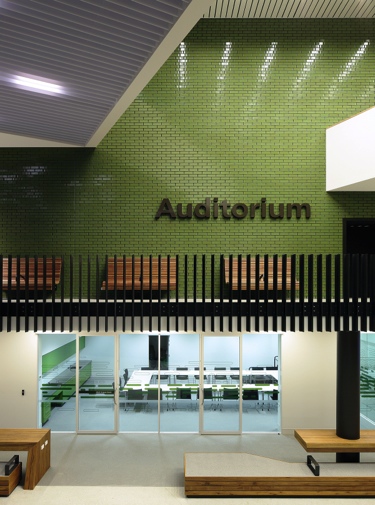 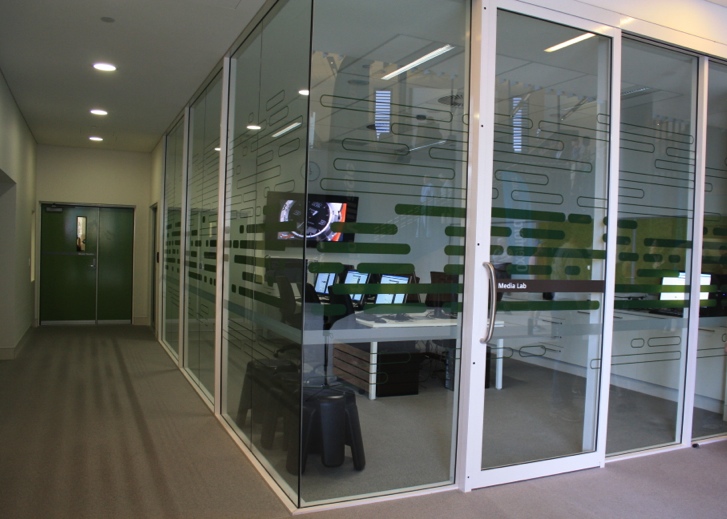 Photos: johnmillsphoto.com.au
Public consultation
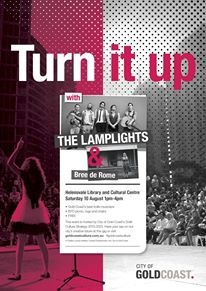 This Saturday afternoon the City is looking for your input on the draft Cultural Strategy.

If you would like to have a look around, take in some cool sounds and lounge around the forecourt come on down from 1.00pm to 4.00pm (and buy a sausage from the Rotary Trailer!)

PS Would greatly appreciate it if you could like & share this post amongst your own Facebook friends
Culture
Day 455 - So pleased to have the Gold Coast's very own Bree de Rome and The Lamplights (...just quietly how good are they) play for Helensvale this afternoon as a couple of hundred residents help out with our draft Cultural Strategy questionnaire.

This little fella was called Brandon - and he was captivated by the Lamplights.William Owen-Jones Division 2, Gold Coast
is on Facebook
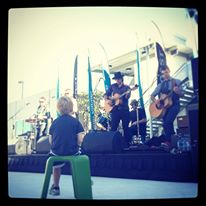 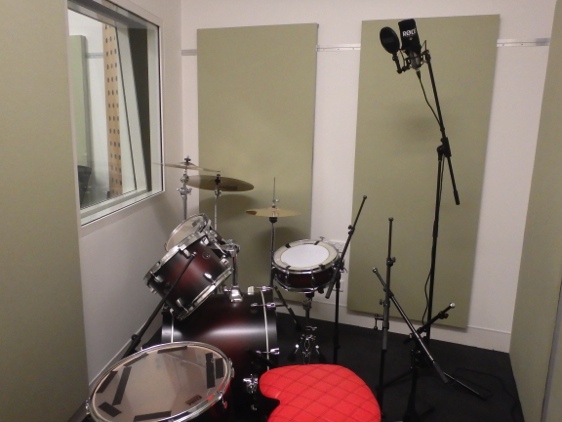 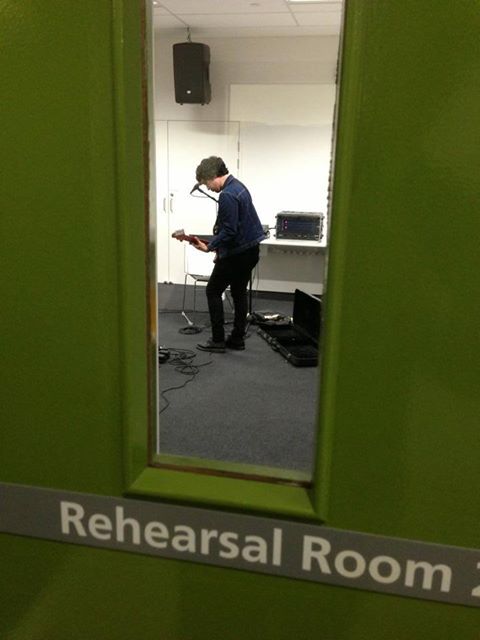 Good to see that it didn't take long for the new rehearsal rooms and recording studios at the Helensvale Library and Cultural Centre to start getting some action
William Owen-Jones Division 2, Gold Coast
Facebook
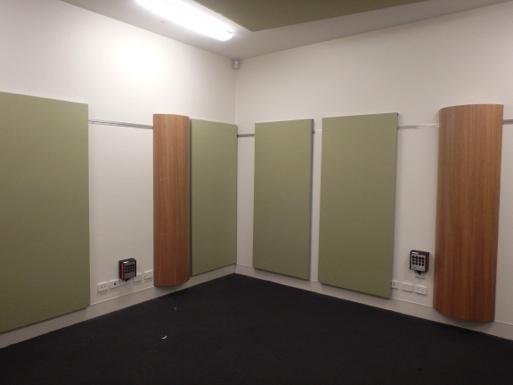 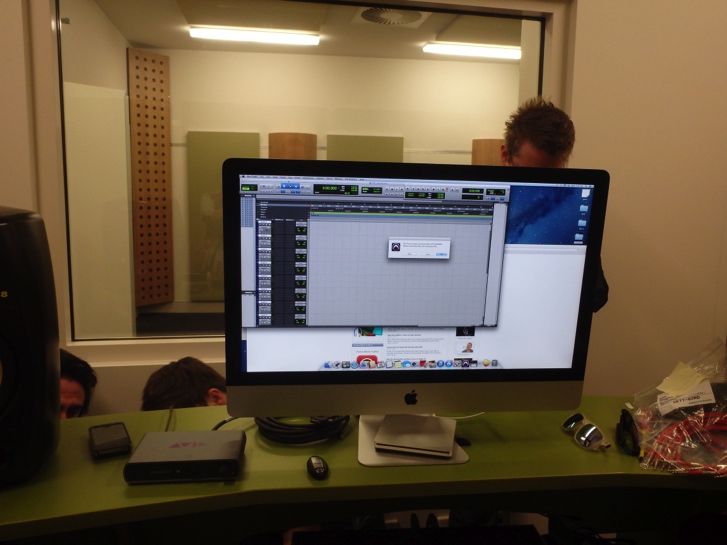 Media Lab
A creative hub where customers can access technologies, usually only found in universities or state-of-the-art organisations.By making these resources publicly available, the Library Service is providing a creative incubator that connects people with innovative technologies.
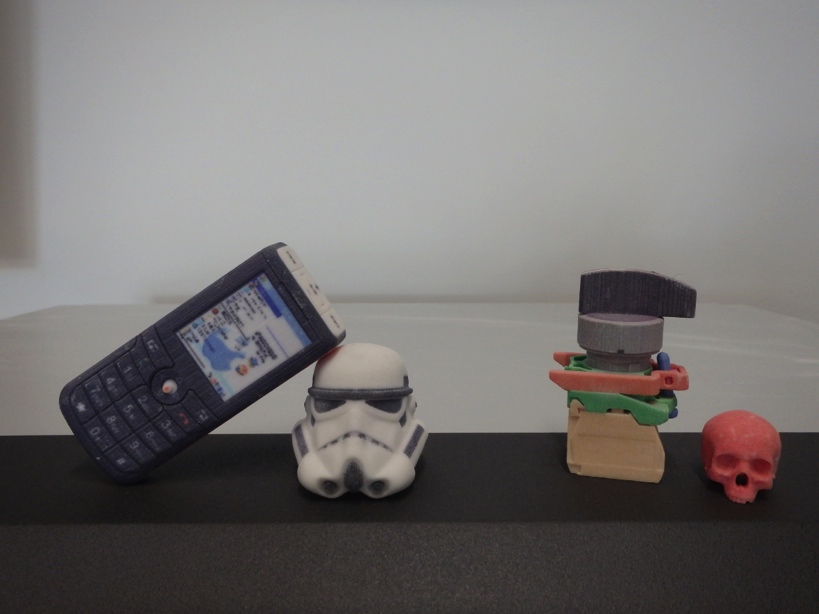 Features:
Eight high end design capable computers, Digital cameras, Camcorders, Tripods, Headphones, Microphones, Scanning, tripods 
3D and colour printing
[Speaker Notes: The Media Lab is a creative hub where customers can access technologies, usually only found in universities or state-of-the-art organisations. By making these resources publicly available, the Library Service is providing a creative incubator that connects people with innovative technologies.  The Media Lab is available during library opening hours and bookings can be made at Helensvale Branch Library 
 
 3D Printer: The Gold Coast Libraries Media Lab uses a Project 260C 3D Printer. Unlike desktop models predominately in the market, this is a manufacturing grade colour 3D printer that produces conceptual models commonly used overseas in universities and design businesses. Three-dimensional objects are created by laying down successive layers of plaster that adhere to one another, creating a three-dimensional output.  This 3D printer will be the first publicly available printer of its type in Queensland. Making this emerging technology publicly available will act as the springboard of new ideas. The ability to go from a two-dimensional model on a computer screen to a real-world object that can be handled is potentially transformative. Immediately accessible, 3D printing not only promotes but accelerates knowledge creation and innovation.  3D printing is available during library opening hours and bookings can be made at Helensvale Branch Library or by phoning 5581 1625. Printing charges apply for 3D printing.]
Timing and Balance
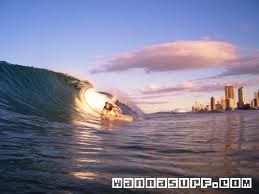 Generic design brief
Readiness to respond
Opportunity
Evaluation
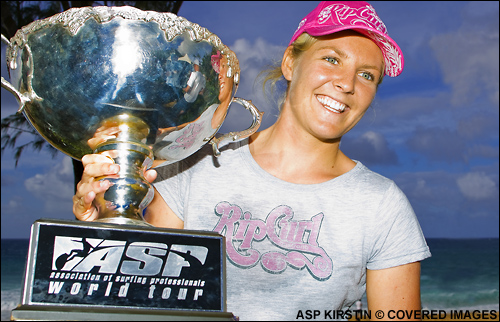 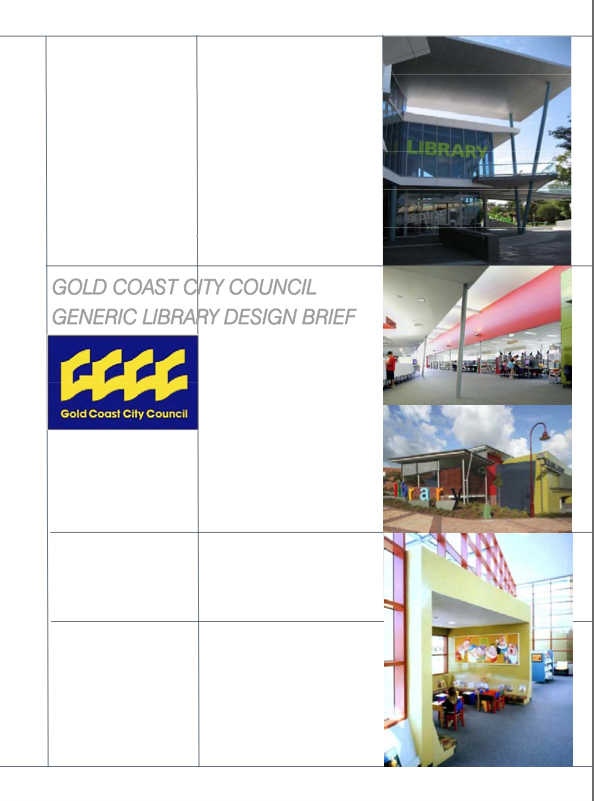 [Speaker Notes: Base document.]
How it happens
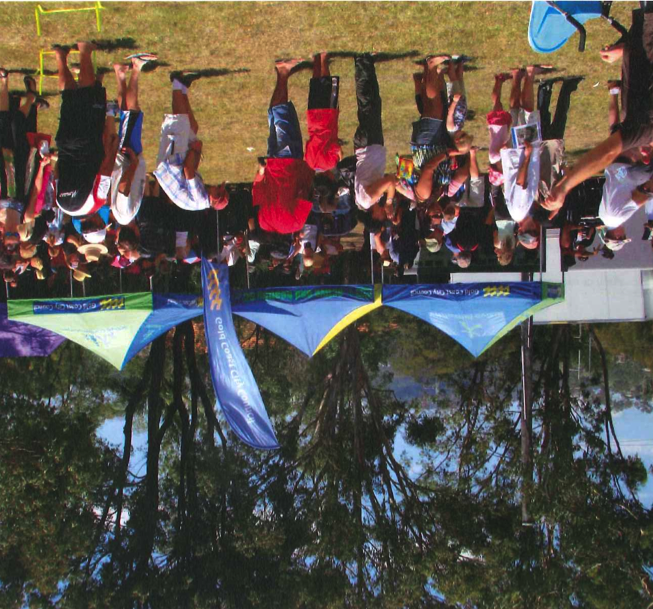 Have your say!Community consultation
Questions?
-
-